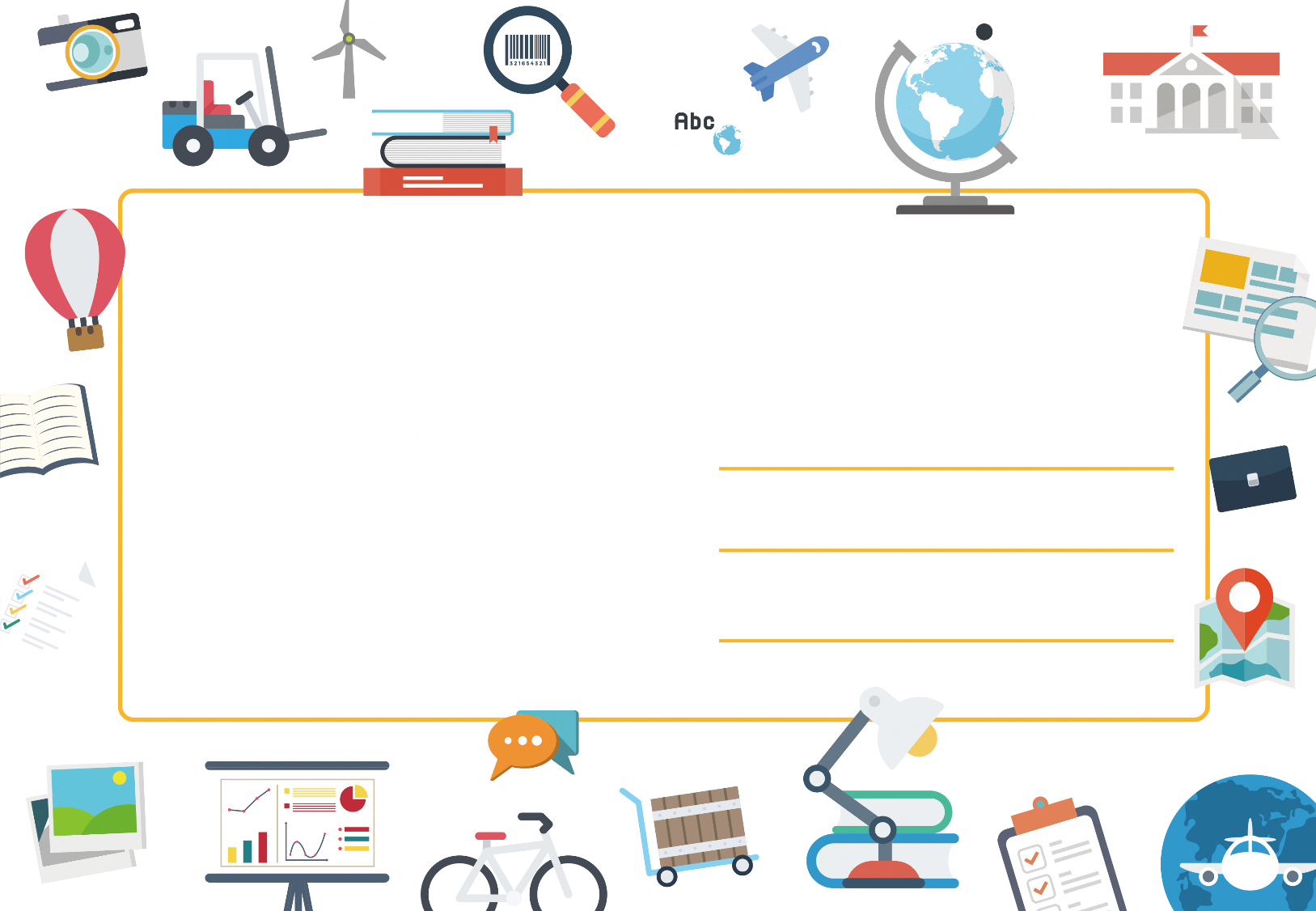 に　ほん　　 きょういく　　  しん　ろ
日本の教育と進路について
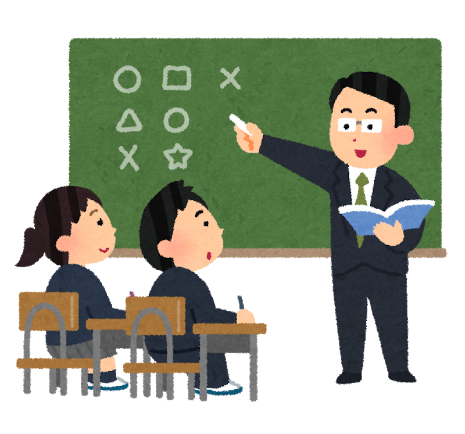 あい  ち  けん へん
ねん     がつ
～愛知県編～
2024年9月
こうえきざいだんほうじんあいちけんこくさいこうりゅうきょうかい
公益財団法人 愛知県国際交流協会
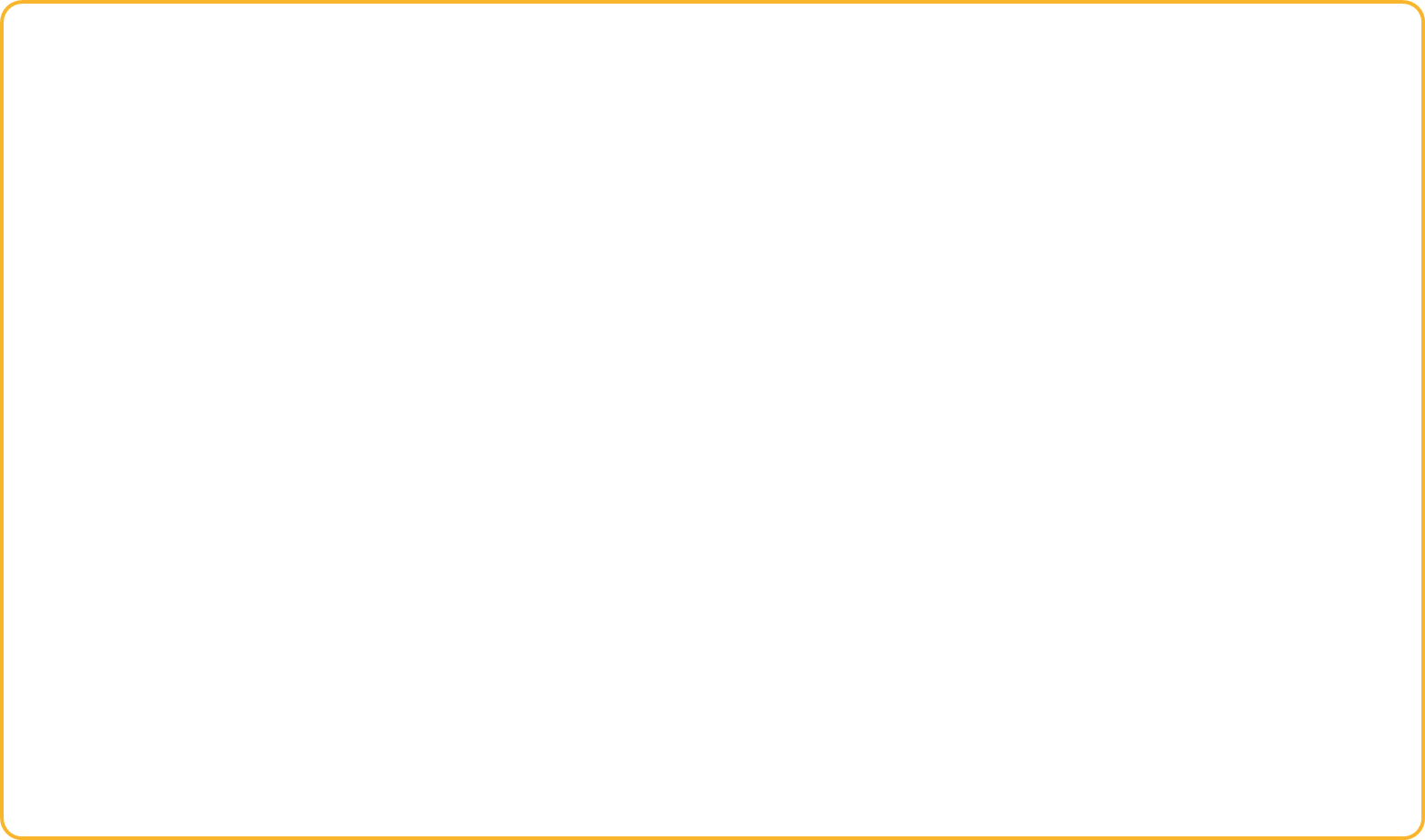 ちゅうがっこう        そつぎょう                 あと          しん  ろ
ないよう
内 容
ちゅうがっこう        そつぎょう
ちゅうがっこう                         しん がく さき
こうこう           こうとう   がっこう
こうこう                               かた
こうこう         ちゅうがく      ちが
こうこう                                      かね
こうこう        しゅるい
こうこう         にゅうがくしけん
こうこう           がっか           しゅるい
こうこう  えら                  ぽ    い    ん    と
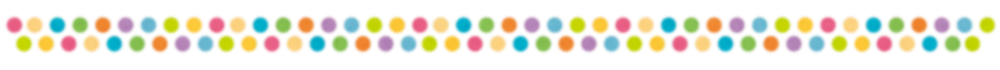 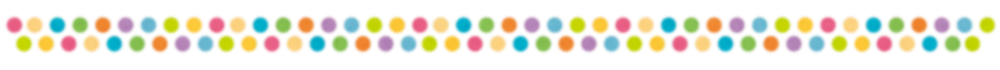 こうとう   せんもん   がっこう
せんしゅうがっこう            こうとう  ぎじゅつ   せん もん こう
しん ろ     せんたく            む                            うご                  いちれい
しんがく                                           ひつよう
じ ぶん
つい か   じょうほう            けんりつ   やかん    ちゅうがく
つい か   じょうほう            こくさい    ば    か    ろ     れ     あ         で    ぃ    ぷ     ろ    ま        ぷ     ろ     ぐ     ら     む
- 1 -
ちゅうがっこう       そつぎょう              あと          しんろ
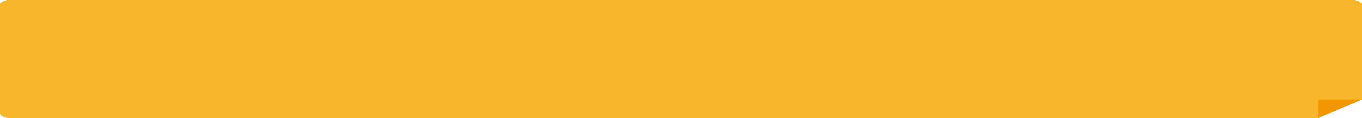 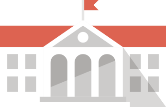 １．中学校を卒業した後の進路について
ちゅとうきょういくがっこう
中等教育学校
だいがく
大 学
4年
(医学部など、一部の学部は６年)
ぜんきかてい
こうきかてい
ねん
ねん
前期課程 3年
後期課程 3年
ねん
大学院
2～5年
だいがくいん
ちゅうがくぶ
こうとうぶ
いがくぶ　　　いちぶ
中学部 3年
高等部 3年
ねん
ねん
ねん
がくぶ　　ねん
ふれきしぶる
フレキシブル
ハイスクール
はいすくーる
ぜんにちせい
《全日制》
高等学校 3年
中学校
3年
短期大学
2年
たんきだいがく
P.12
P.8
こうとうがっこう
ねん
ねん
ていじせい　つうしんせい
《定時制/通信制》
高等学校 3年以上
P.9
こうとうがっこう
ねんいじょう
高等専門学校 5年
P.27
ちゅうがっこう
専修学校 高等課程(高等専修学校)
1～3年
専修学校 専門課程
(専門学校)
1～4年
こうとうせんもんがっこう　　ねん
就職 など
ねん
しゅうしょく
せんしゅうがっこう　こうとうかてい
せんしゅうがっこう　せんもんかてい
専修学校 一般課程 1年以上
P.9
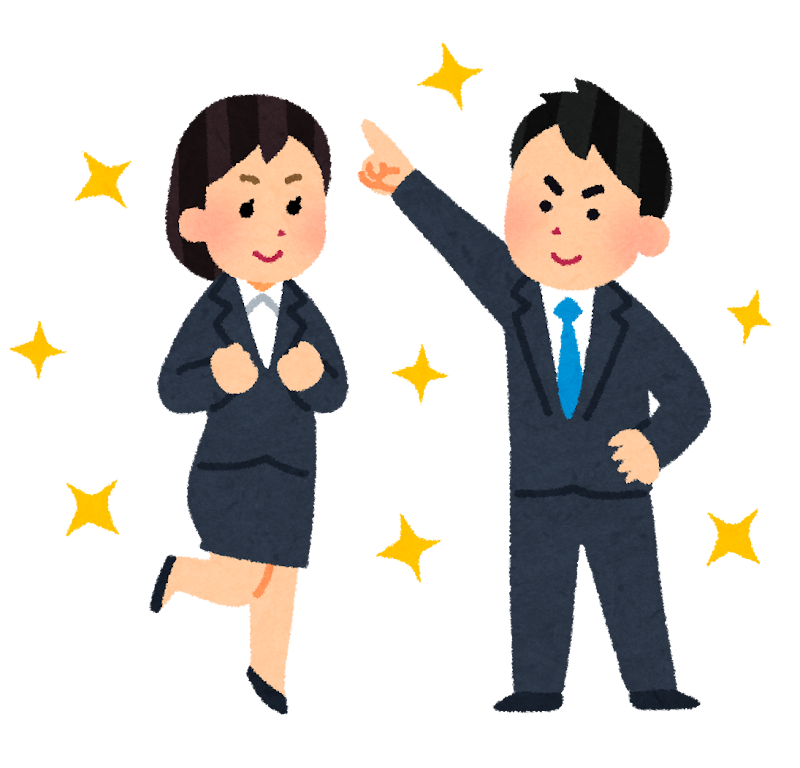 こうとうせんしゅうがっこう
せんもんがっこう
ねん
ねん
P.29
せんしゅうがっこういっぱんかてい
ねんいじょう
ぎむきょういく　　　 さい
義務教育 ～15歳
- 2 -
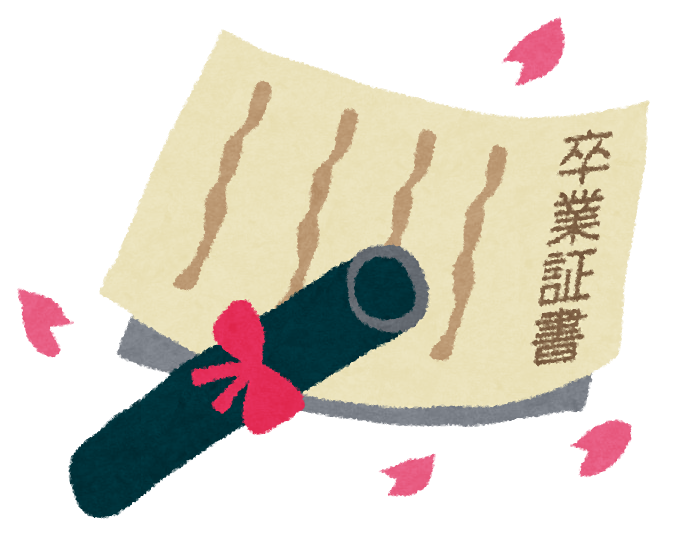 ちゅうがっこう　そつぎょう
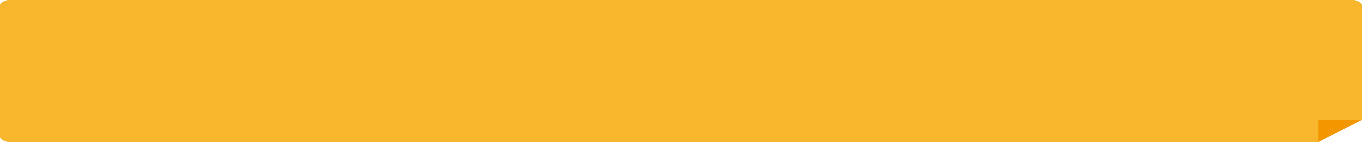 ２．中学校を卒業したらどうする？
v
しゅうしょく
① 就職する
しゅうしょくかつどう　　　         しごと　　 さが
・就職活動をして、仕事を探します。
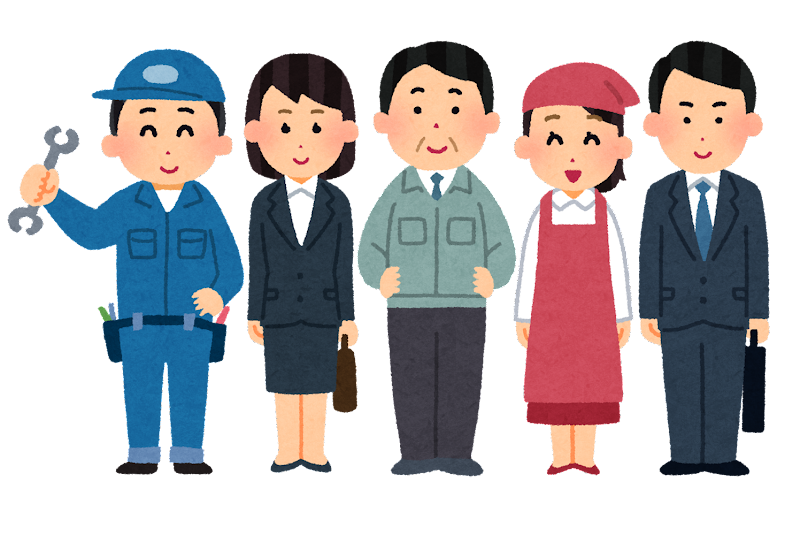 ひっき        めんせつ                      し  けん
・筆記や面接などの試験があります。
しん  がく
② 進学する
こうこう     こうとうがっこう　　   せんしゅうがっこう    い
・高校（高等学校）や専修学校に行って勉強します。
・働きながら学校に行く人もいます。
・オンラインの学校もあります。
・筆記や面接などの試験があります。
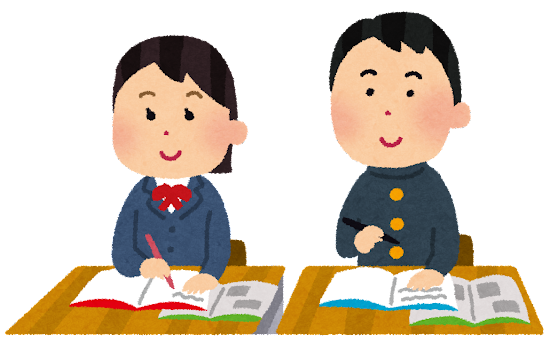 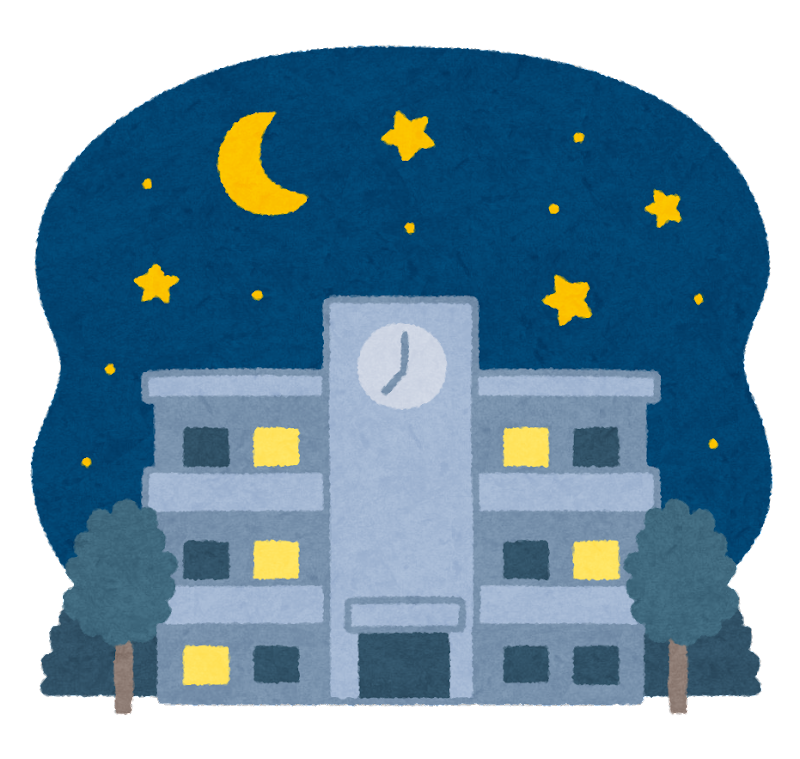 べんきょう
はたら　　　　　　がっこう        い          ひと
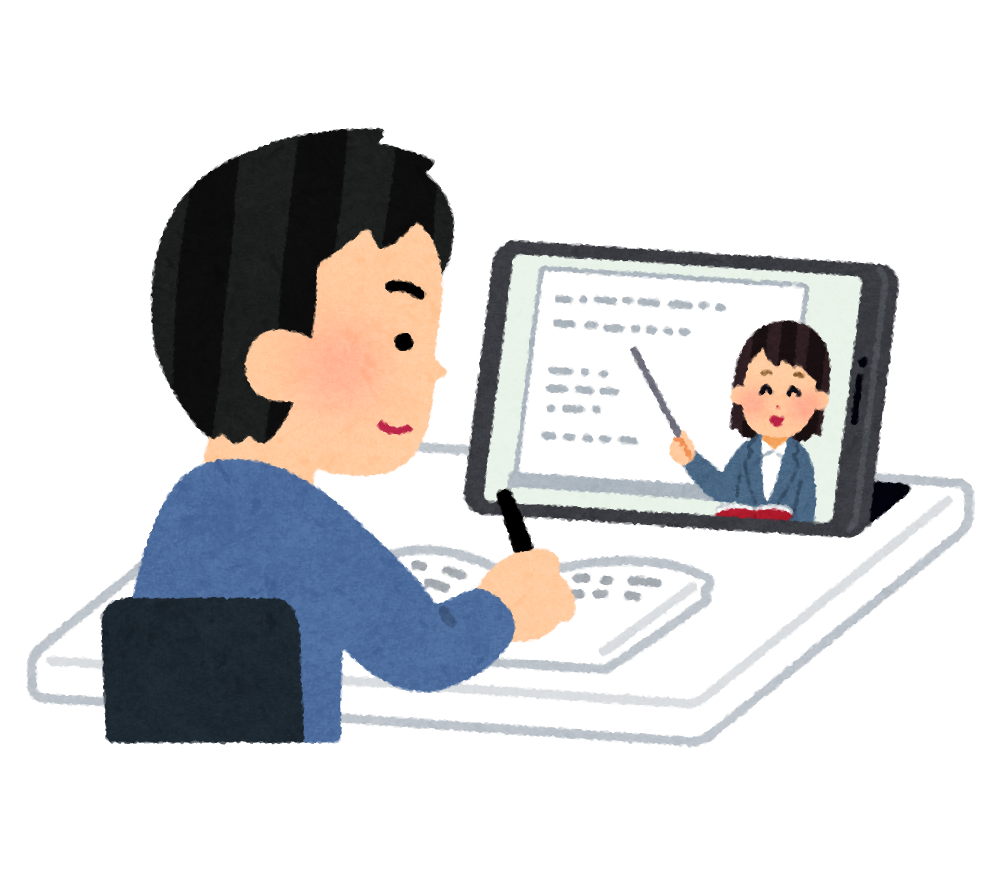 お   ん   ら   い   ん　　がっこう
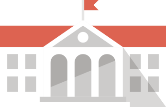 ひっき        めんせつ                     しけん
- 3 -
あい ち  けん
v
愛知県では、
＊ 中学校を卒業した人のうち、98.2％が高等学校等へ進学する
＊ 高等学校を卒業した人のうち、62.8％が大学、短期大学、専門学校へ進学する	（2023年度学校基本調査）
ちゅうがっこう   そつぎょう　       ひと　　　　　　　　　　　　　            こうとうがっこうとう       しんがく
こうとうがっこう     そつぎょう　        ひと　　　　　　　　　　　　                だいがく       たんきだいがく
せんもんがっこう      しんがく
ねん  ど   がっこう  き   ほんちょうさ
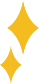 v
こうこう　　せんしゅうがっこう　 い
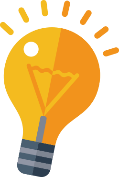 なぜ高校や専修学校に行くのか?
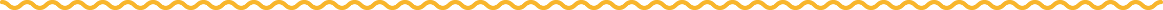 ちゅうがっこうそつぎょうご　  しゅうしょく　    　 ひと  　   かず
中学校卒業後、就職する人の数
＝ １００人に１人
にん　　   　　 ひとり
に ほん　     きぎょう　　     こうこう       だいがく    せんしゅうがっこう   そつぎょう           ひと       やと	                        おお
日本の企業は、高校や大学、専修学校を卒業した人を雇うことが多い。
多くの日本人が学校で学力を高め、知識や教養、技術を身につけることが大切だと思っている。
高校を卒業しないと資格が取れない仕事も多い。
おお　 　       にほんじん　    がっこう     がくりょく　  たか　　        ち  しき　   きょうよう    ぎじゅつ       み
たいせつ　　       おも
こうこう     そつぎょう　　　　      　   し  かく　     と　　　　　   　 し ごと　    おお
- 4 -
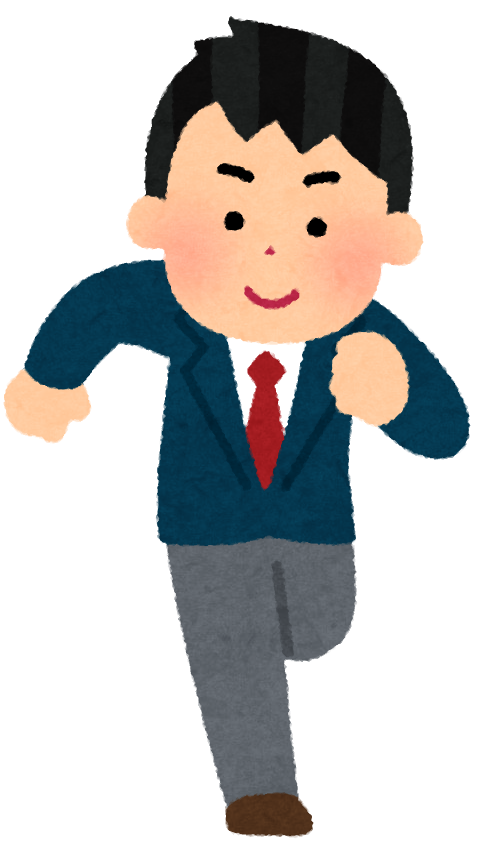 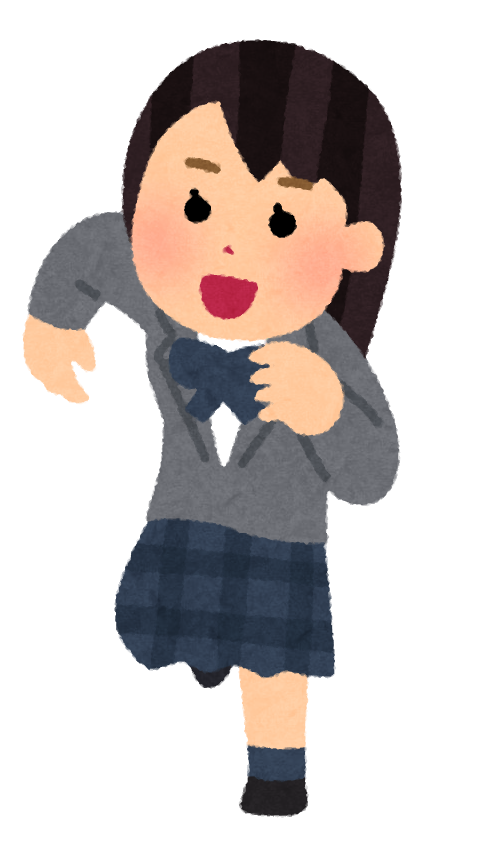 ちゅうがっこう                 しんがくさき
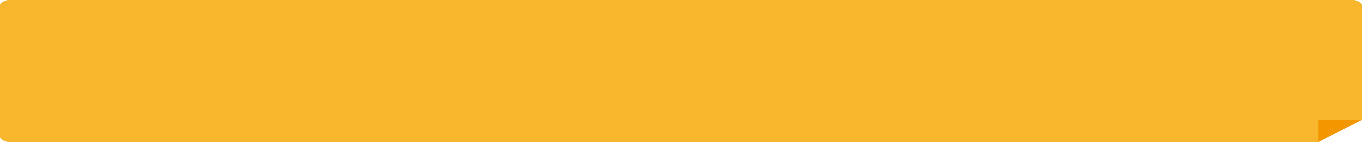 ３．中学校からの進学先について
v
あい ち  けん　　ちゅうがくせい   おも      しんがくさき
（１）愛知県の中学生の主な進学先
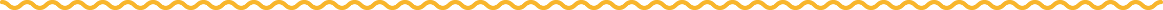 ぜんにちせい　  てい じ せい 　     つう しん せい
こうりつ  こうこう      　ぜん にち せい
全日制・定時制・通信制の
3課程間を行き来して学べる
① 公立高校・全日制
② 公立高校・定時制
③ 公立高校・通信制
⑤ 国立高校・全日制
⑥ 私立高校・全日制/通信制
⑦ 専修学校
か てい かん　      い　　 　き　          　まな
こうりつ こうこう         てい  じ   せい
こうりつ  こうこう
④ 公立高校・フレキシブルハイスクール
こうりつ こうこう       　つう しん せい
ふ れ き し ぶ る  は い す く ー る
さ  や こうこう   あいさいし
こくりつ  こうこう         ぜん にち せい
・佐屋高校（愛西市）
・武豊高校（知多郡武豊町）
・豊野高校（豊田市）
・御津あおば高校（豊川市）
たけとよこうこう  ちたぐんたけとよちょう
し   りつ  こうこう         ぜん にち せい     つう しん せい
ゆたかのこうこう  とよた し
せんしゅうがっこう
み   と　　　　　こうこう　 とよかわし
- 5 -
こうこう        こう とう  がっ こう
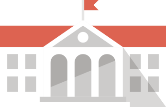 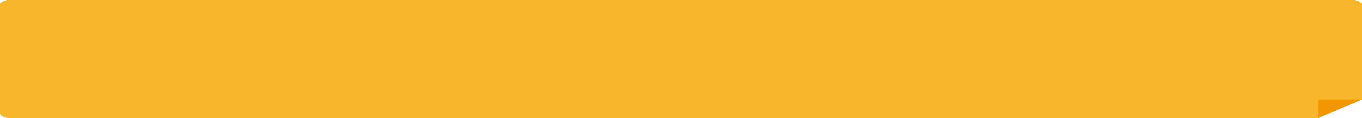 ４．高校（高等学校）について
v
こうこう　　ちゅうがっこう 　ちが
（１）高校と中学校の違いは？
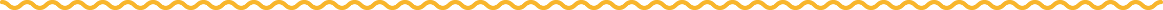 ちゅうがっこう　　  おお　　　 ちが
中学校との大きな違いは、進級や卒業が難しくなることです。
中学校は義務教育なので落第することはありませんが、　高校では成績が悪かったり、欠席が多かったりすると、進級や卒業ができなくなります。
真剣に学習する気持ちをもって受験しましょう。
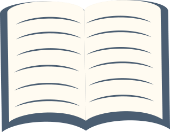 しんきゅう　そつぎょう むずか
ちゅうがっこう　 ぎ  む きょういく　　　　  らくだい
こうこう　　　せいせき　  わる　　　　　　　　　けっせき　  おお
しんきゅう そつぎょう
しんけん　がくしゅう　  　 き　も                　　　  　じゅけん
- 6 -
v
こうこう　　しゅるい
（２）高校の種類  1⃣
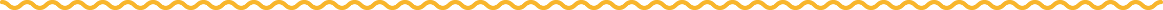 けん          し           うんえい                こうこう        けんりつこうこう         し  りつ  こうこう
こうりつ こうこう
にゅうがくきん   じゅぎょうりょう                   ひ  よう         し  りつ こうこう               やす
くに        うんえい                こくりつ だいがく ふぞく         けんきゅうこう
こくりつ こうこう
にゅうがくきん   じゅぎょうりょう                   ひ  よう         し  りつ  こうこう               やす
みんかん         がっこうほうじん    　  せっち                 こうこう
がっこう       きょういくほうしん    きょういくないよう     とくちょう
し　りつ こうこう
にゅうがくきん     じゅぎょうりょう                 ひ  よう          こうりつこうこう       こくりつこうこう
くら                たか                 ほ    じょせいど
- 7 -
v
こうこう　　しゅるい
（２）高校の種類  2⃣
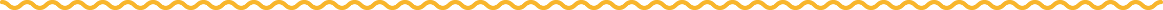 へいじつ         ひる  ま　　じゅぎょう
◆ 平日の昼間に授業があります。
・朝登校して、1日5〜6時間の授業を受けます。
・クラス全体で同じ時間帯に同じ授業を受けます。
ぜんにちせい
① 全日制
あさ とうこう　　　　    　　　にち　　　　     じ   かん　　 じゅぎょう      う
く   ら   す    ぜんたい    　おな　　 じ   かん たい　    おな　　じゅぎょう　　う
例）全日制高校の1日
れい　ぜんにちせいこうこう  にち
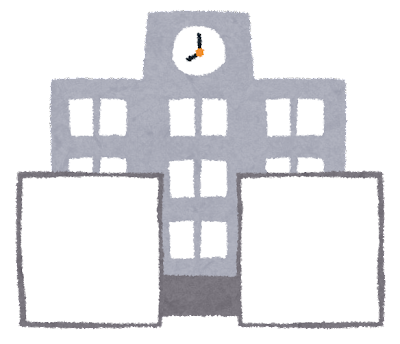 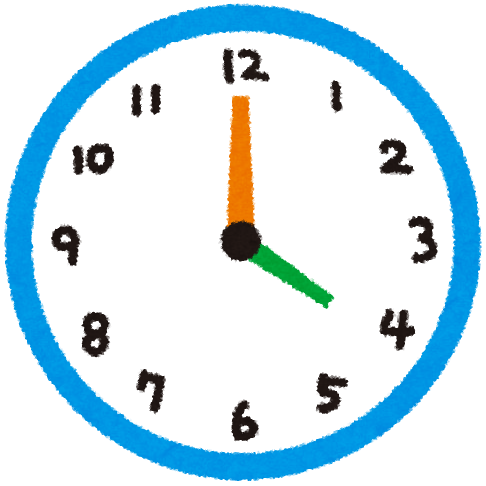 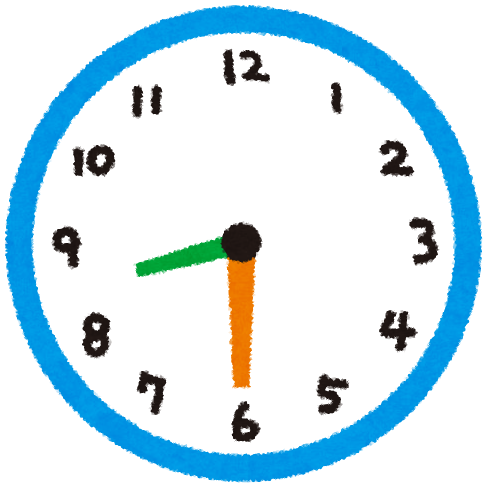 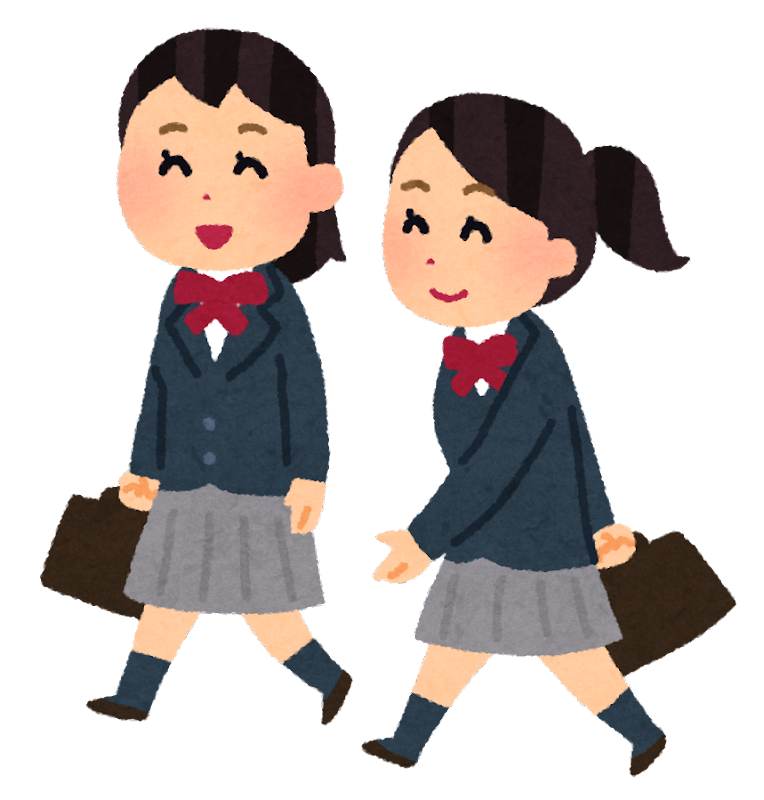 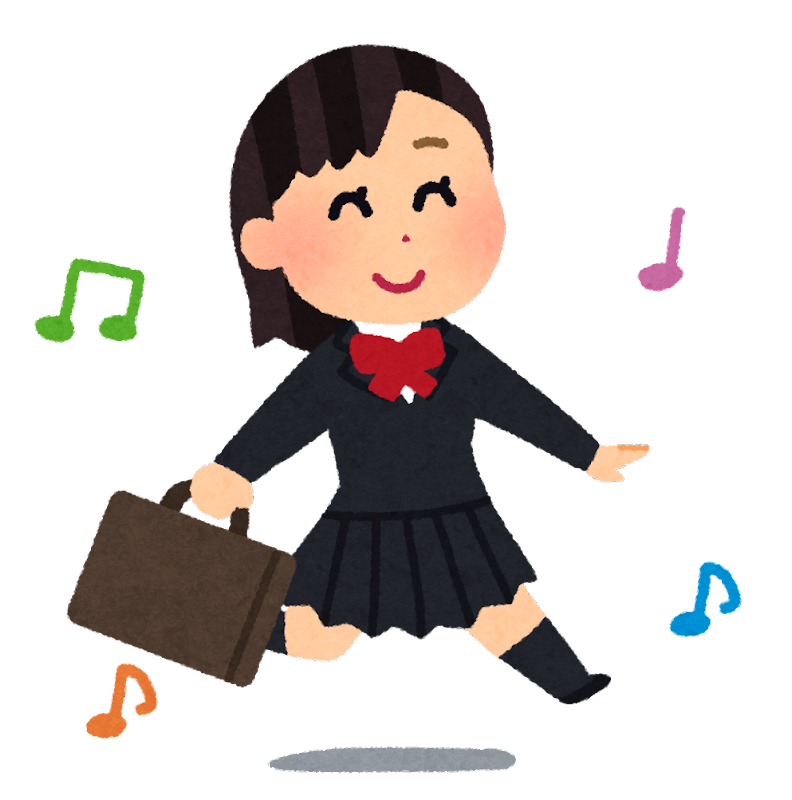 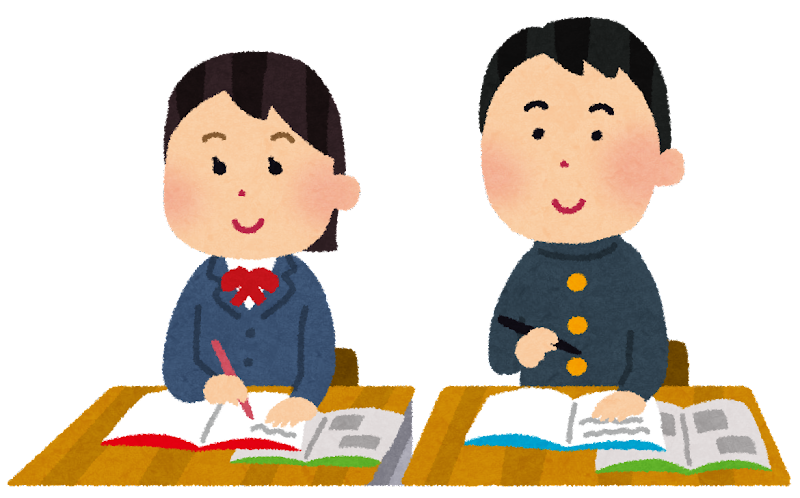 - 8 -
v
てい じ  せい
② 定時制
はたら                          まな
◆ 働きながら学ぶことができます！
・「昼間」または「夜間」に毎日４時間授業
・３年間以上かけて卒業（がんばれば３年間で卒業できる場合もある）
ちゅうかん                                   や  かん              まいにち         じ   かんじゅぎょう
ねんかん   い じょう                  そつぎょう
ねんかん     そつぎょう                       ばあい
例）夜間定時制高校の1日
れい　やかんていじせいこうこう　　にち
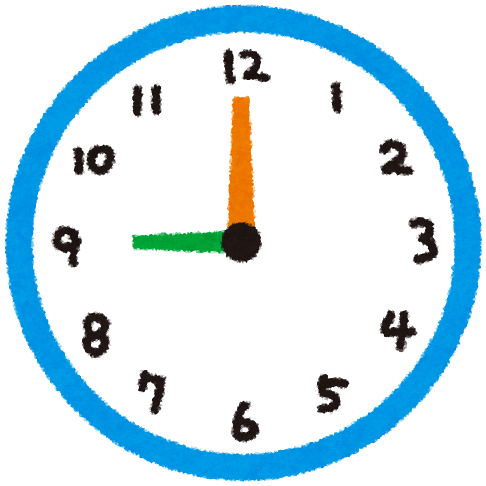 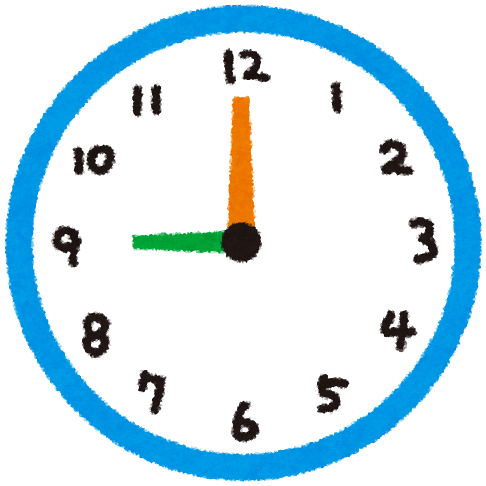 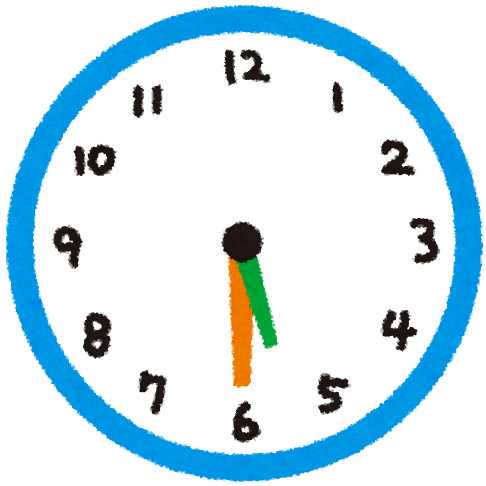 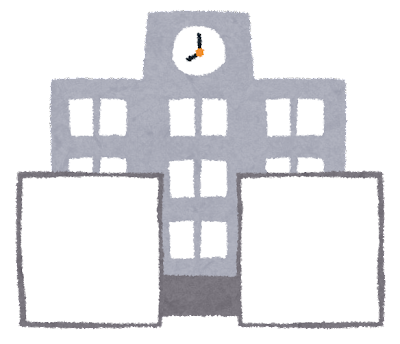 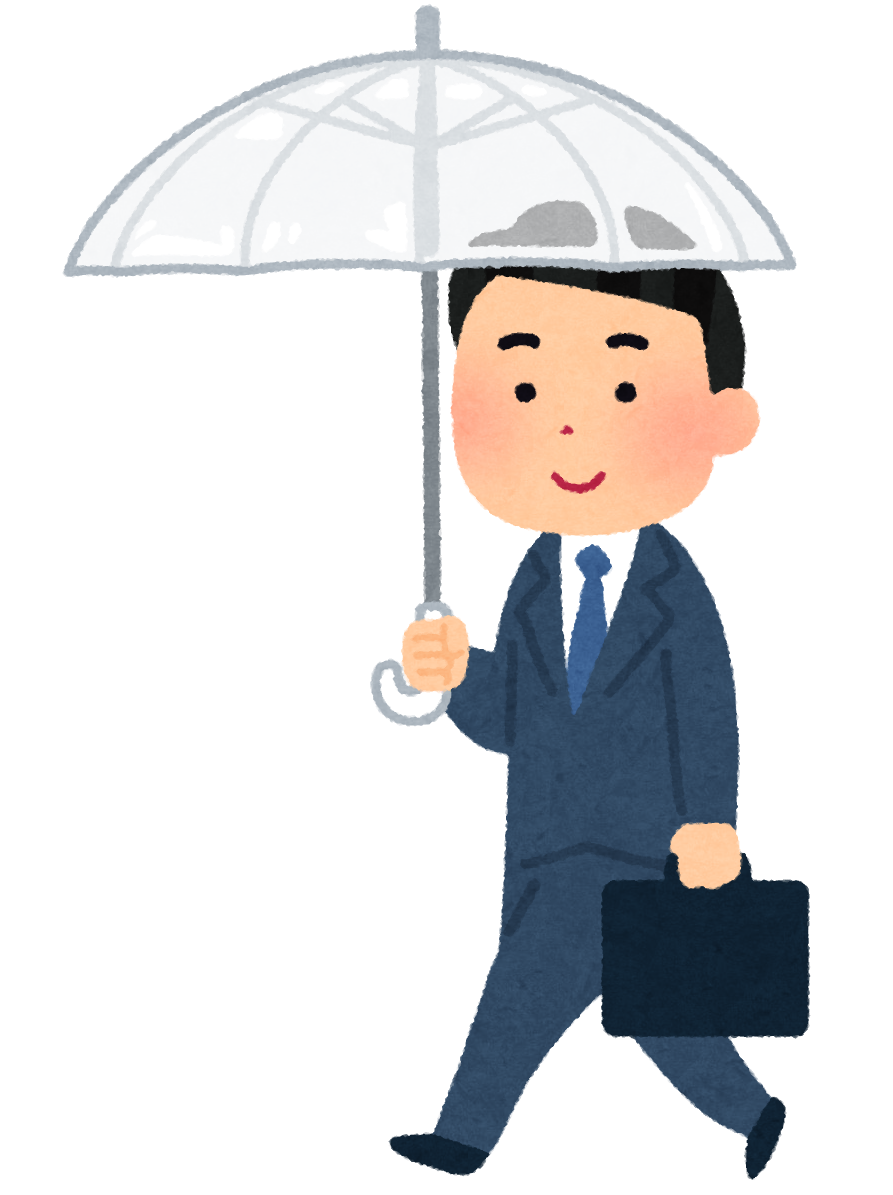 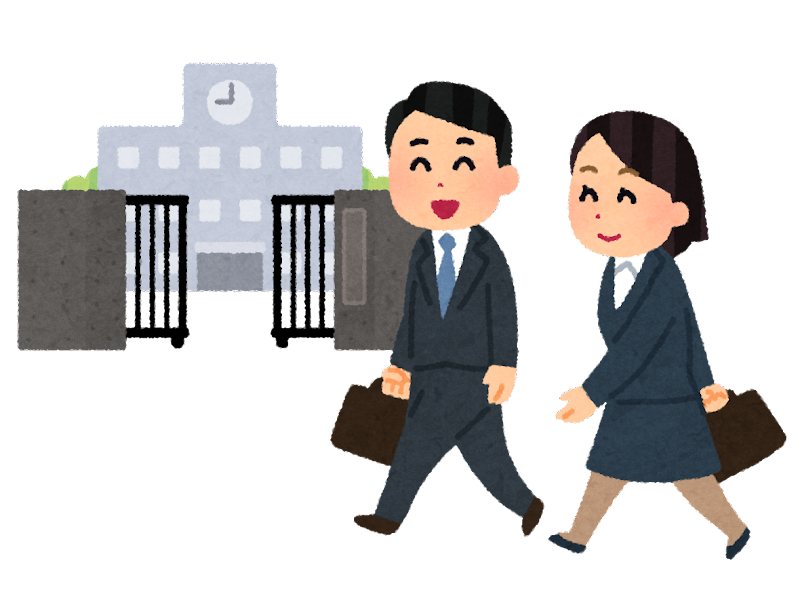 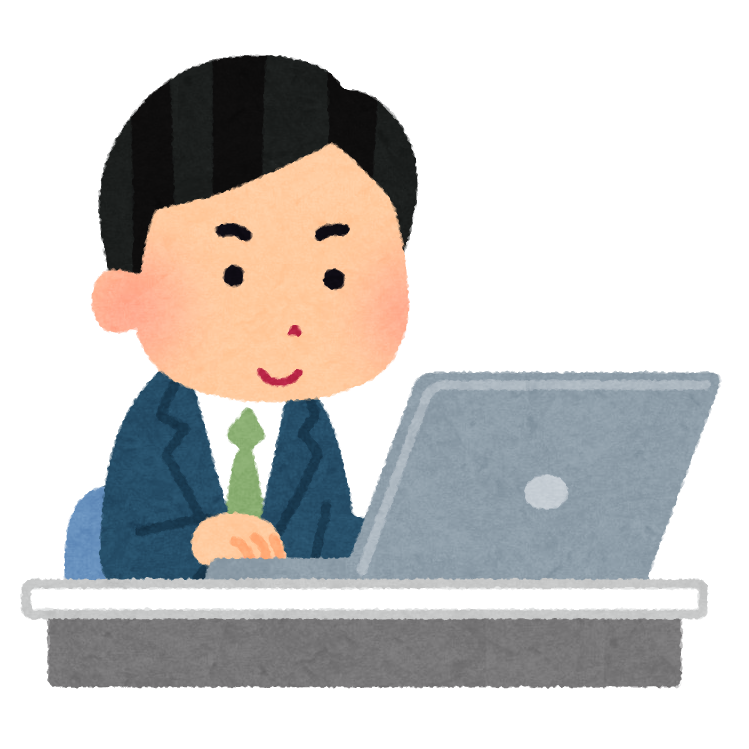 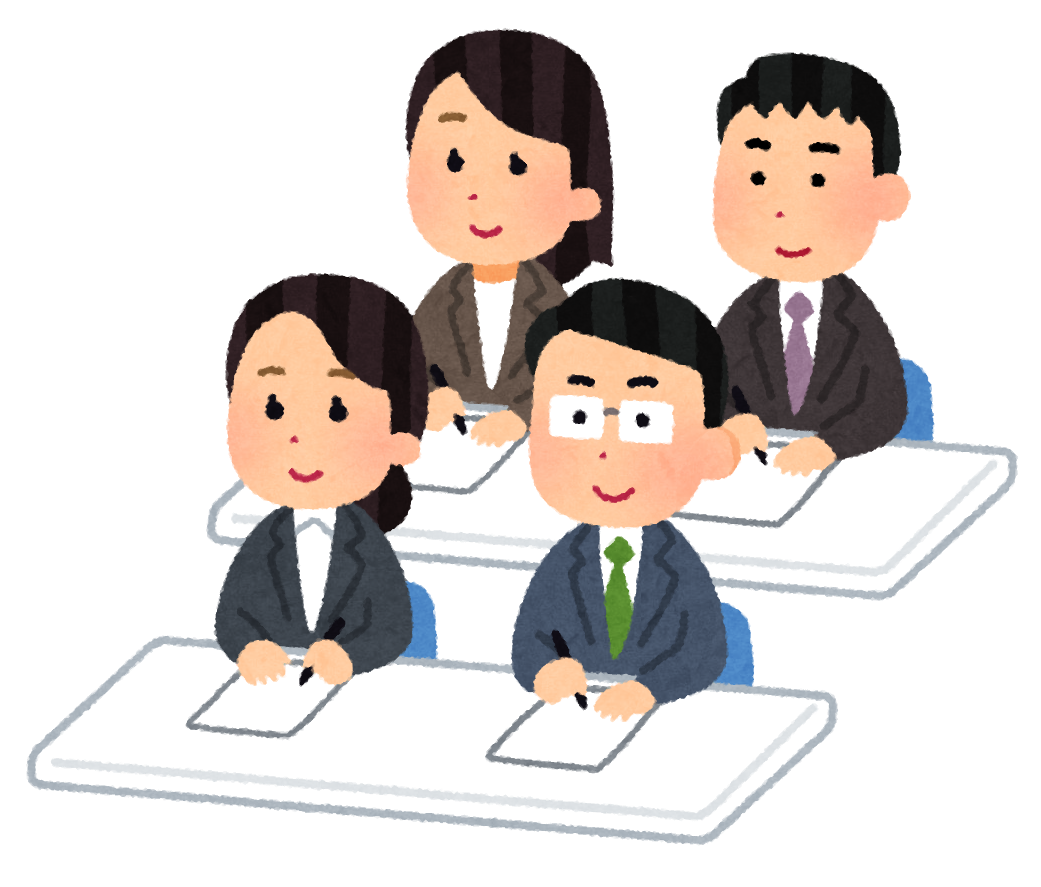 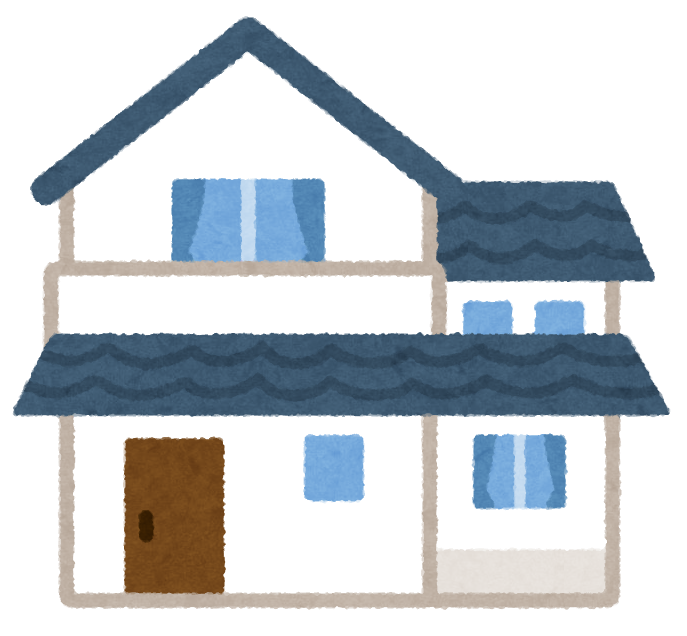 - 9 -
v
じかんたい   いちれい
※時間帯は一例です。
ぜんにちせい　 がっこう　おな　    じ  かんたい　がくしゅう
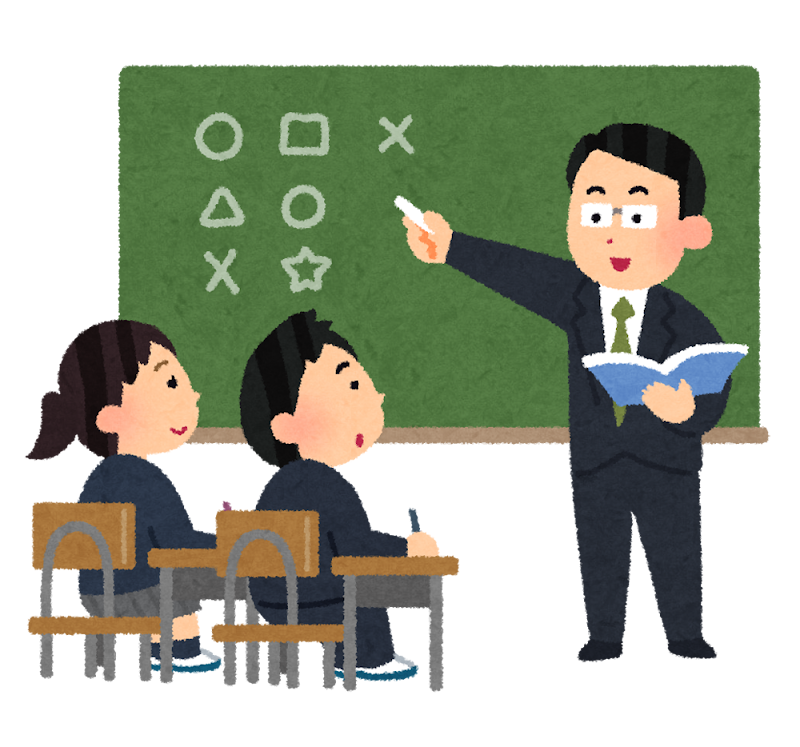 に  ぶ  せい
ちゅうかん
ぶ
てい じ  せい
ぶ
や  かん
きゅうしょく
しぎょうまえ　  た　   　　がっこう　　 　じゅぎょう じゅぎょう
てい じ  せい
あいま    　 た      　　 がっこう　　　　　さまざま
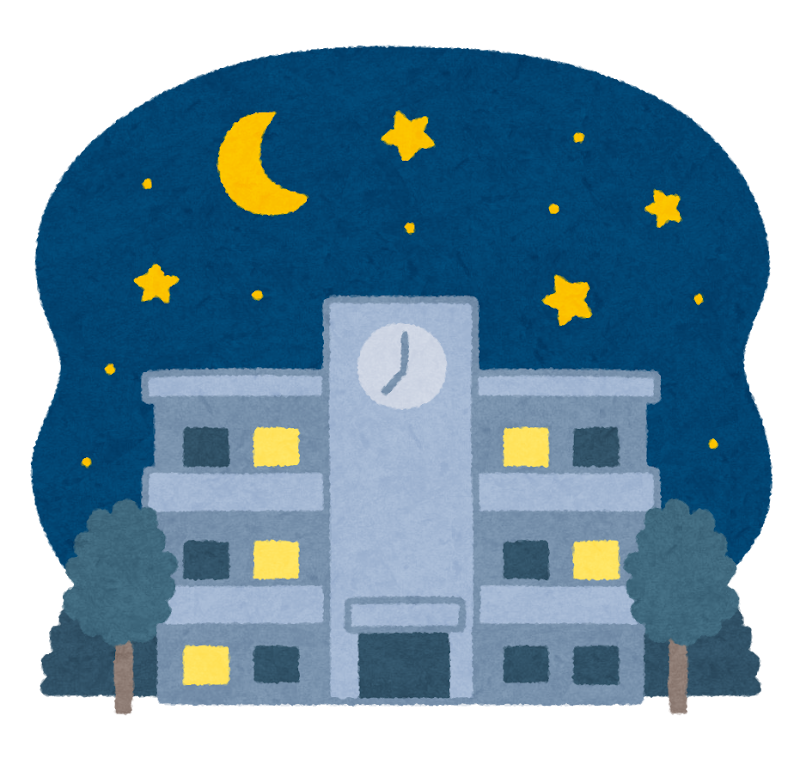 しごと　　　　　　　　 まな
仕事をしながら学ぶことができる
昼間定時制は、3年間で卒業することもできる
ちゅうかんていじせい　　　ねんかん　そつぎょう
- 10 -
v
つうしんせい
③ 通信制
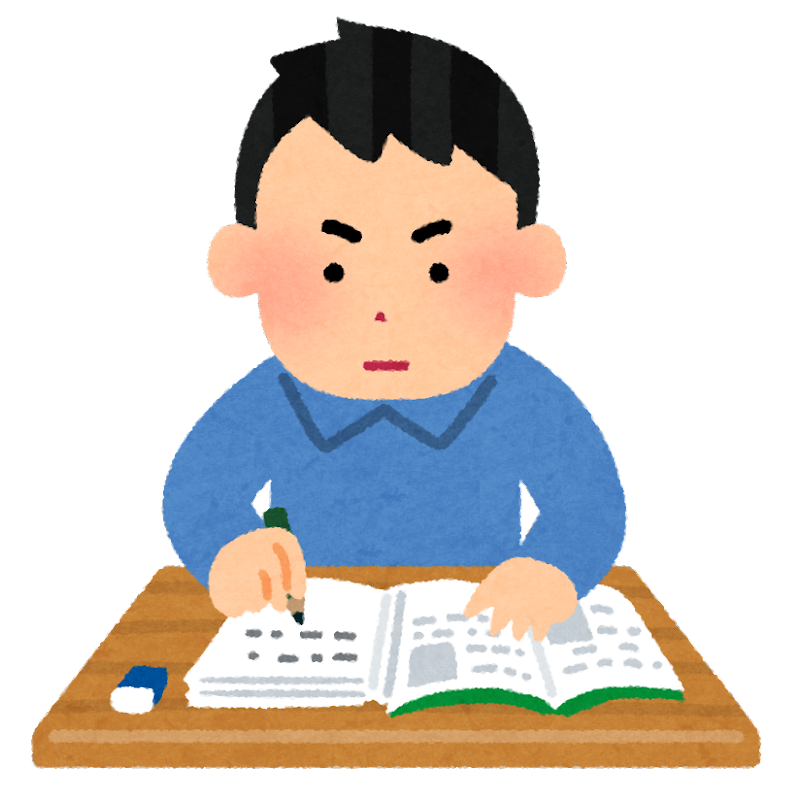 ◆ 毎日通学できなくてもよい！
・家で自分で勉強する
・決められた日に学校に行く
・オンラインで勉強できる学校もある
・レポート提出がある。
・３年間以上かけて卒業（がんばれば３年間で卒業できる場合もある）
まいにち  つうがく
いえ         じ  ぶん       べんきょう
き                                ひ          がっこう         い
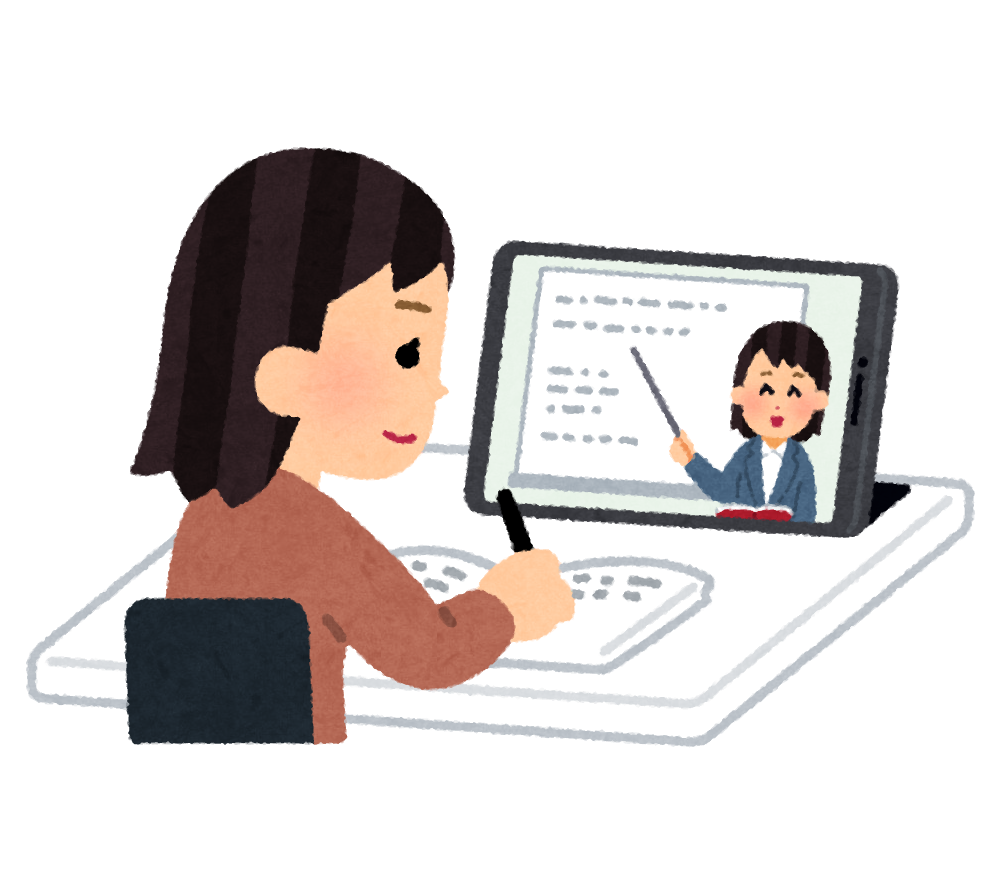 お ん ら い ん  べんきょう                     がっこう
れぽーと ていしゅつ
ねんかん  いじょう                     そつぎょう
ねんかん     そつぎょう                      ば   あい
- 11 -
v
ぜんにちせい　   ていじせい　   つうしんせい　　　 か ていかん
ふれきしぶるはいすくーる
全日制・定時制・通信制の3課程間を行き来して学べる
④ フレキシブルハイスクール
い　　  き　　  　  まな
たんいいじょうしゅうとく　　　  そつぎょう
74単位以上習得すると卒業できる
例）フレキシブルハイスクールの3年間
れい　　ふれきしぶるはいすくーる　　 ねんかん
つうしんせい
ていじせい
ぜんにちせい
全日制
定時制
通信制
つうしんせい　ていじせい
ねんめ
ねんめ
つうしんせい　ていじせい
つうしんせい　にゅうがく
ねんめ
★3年目：通信制と定時制と全日制の科目を受講
★2年目：通信制と定時制の科目を受講
★１年目：通信制に入学
ぜんにちせい    かもく　じゅこう
かもく　　じゅこう
じかん       げつ       か       すい     もく    きん
じかん       げつ       か       すい     もく    きん
じかん       げつ       か       すい     もく    きん
学校に行かない曜日・時間は家で学習
がっこう       い                      ようび         じかん       いえ     がくしゅう
- 12 -
v
こうこう　　  がっか        しゅるい
（３）高校の学科の種類
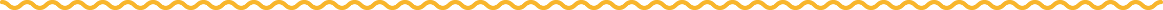 しん がく         ひつ よう          きょうか          まな
ふ  つう   か
ふ  つう  か               み  らい たんきゅうか             ち  いき たんきゅうか
じっせんてき           ぎじゅつ           ち   しき          まな
のうぎょうか            こうぎょうか          しょうぎょうか         ふく  し    か
せん もん がっか
か  てい  か            せい かつ  ぶん か    か                     こく さい かん けい  か
じ    ぶん          きょうみ          かんしん            あ                             まな
そう ごう がっか
- 13 -
豊田西高校
こうこうえら
（４）高校選びのポイント
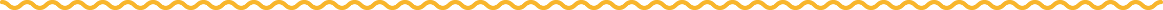 べんきょう　　　　　　　　　　 　す　　　　　　　　　　　き
・勉強したいことや好きなことで決める。
・高校を卒業した後はどうしたいか考える。
・学費などの費用を調べる。
・学校の雰囲気を体験する。
・親や学校の先生に相談する。
・先輩に体験談や学校の様子を聞いてみる。
・家から通学できる距離かどうか調べる。
など
こうこう　　そつぎょう　　　あと　　　　　　　　　　　　　　かんが
がく ひ　　　　　　　ひ  よう　　しら
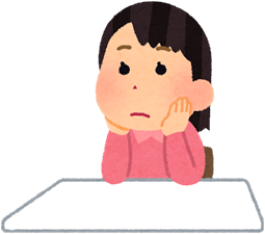 がっこう　　ふん い   き　  　たいけん
おや　　がっこう　　せんせい　　そうだん
せんぱい      たいけんだん      がっこう       ようす          き
いえ　　　　つうがく　　　　　　きょ り　　　　　 　　　しら
- 14 -
豊田西高校
こうこう　                  　かた
（５）高校のさがし方
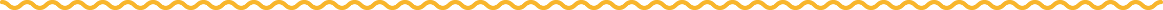 こくりつ　  こうこう　　 あい ち  けん　　　    こう
・国立の高校は愛知県に２校あります。
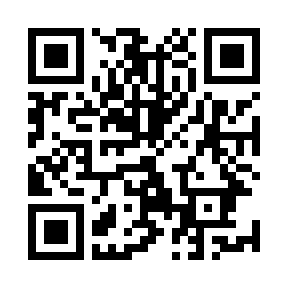 な   ご   や  だいがくきょういくがくぶふぞくちゅう     こうとうがっこう
名古屋大学教育学部附属中・高等学校
https://highschl.educa.nagoya-u.ac.jp/
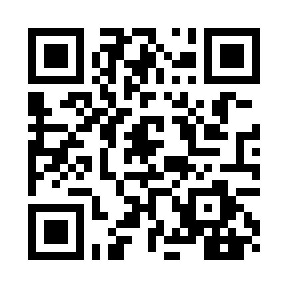 あいちきょういくだいがくふぞく  こうとうがっこう
愛知教育大学附属高等学校
http://www.auehs.aichi-edu.ac.jp/
あいち   けんない　　けんりつがっこう　　       さが　　 ま   い  　     す   く  ー   る               さが
・愛知県内の県立学校を「探そマイ！スクール」で探すことができます。
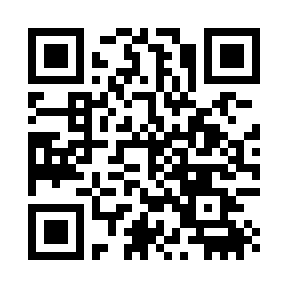 けんりつがっこうなび　      　さが        ま   い          す    く   ー   る
あいちの県立学校ナビ　探そマイ！スクール
https://aichi-school-navi.aichi-c.ed.jp/
な  ご   や   し  りつ　    こうこう　　　　　　　　    しょうかい
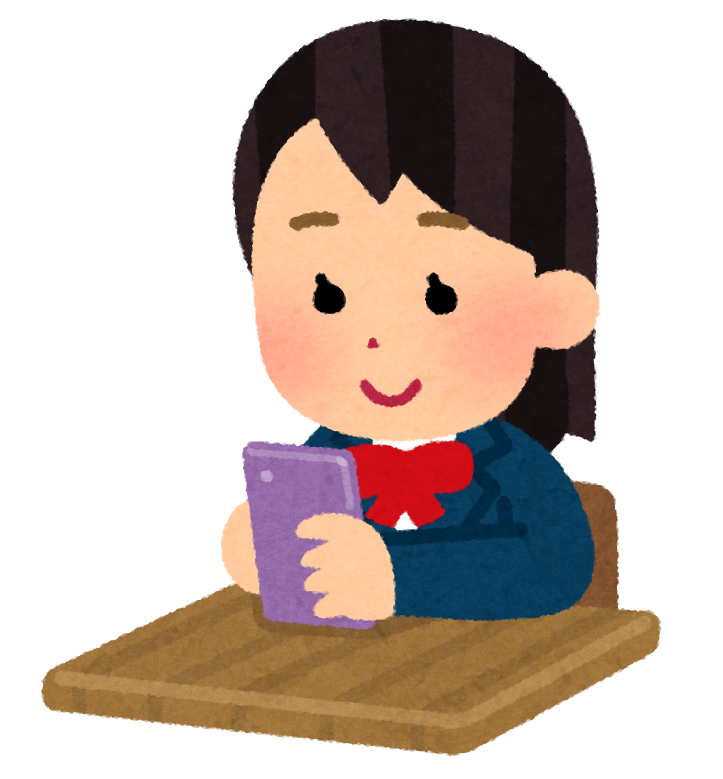 ・名古屋市立の高校はこちらで紹介しています。
な   ご   や  しりつ  こうとうがっこう　　ぺ ー じ
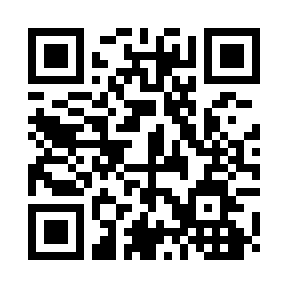 名古屋市立高等学校のページ
https://www.nagoya-c.ed.jp/highschool/
あい ち  けんない　　 し  りつ こうこう　  しら
・愛知県内の私立高校を調べることができます。
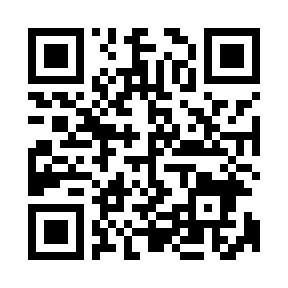 あいちけんしりつ こうとうがっこう      ぺ  ー じ
愛知県私立高等学校のページ
https://www.aichi-shigaku.gr.jp/contents/school.htm
- 15 -
こうこう 　                           かね
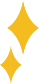 v
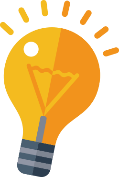 （6）高校にかかるお金について
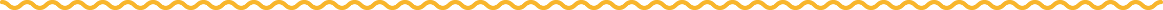 しりつこうこう
こうりつこうこう
つうしんせい
ぜんにちせい
ぜんにちせい
ていじせい
たんい
ねんかん
ねんかん
じゅぎょうりょう
ねんかん                                             えん
えん
えん
やく              まんえん
にゅうがくきん
まんえん  ぜんご
えん
えん
えん
ねんかん
ねんかん
ねんかん
げつがく
ちゅうかん                        えん
ぴーてぃーえーかんけいひ
やく                                 えん
やく                                 えん
やく                           えん
せいと  かいひ
や  かん                            えん
がっこうちょうしゅうきん
つみたてふく
げつがく                           えん
えん
えん
えん
きゅうしょくひ
きゅうしょく
やかん
きゅうしょく
きゅうしょく
けんていりょう
やく                                 えん
えん
えん
えん
じゅけんりょう
れいわ　  ねんど にゅうし　けんていりょう じゅけんりょう　　　　                がつごろ　はっぴょう
※令和7年度入試の検定料・受験料については11月頃に発表されます。
※上記のほかに、教科書代・修学旅行費・教材費・制服代・交通費などがかかります。
　★参考：愛知県教育委員会ホームページ（2024年7月現在）ほか
じょうき　　　　　    　   きょうかしょだい  しゅうがくりょこうひ  きょうざいひ  せいふくだい   こうつうひ
さんこう   あいちけんきょういくいいんかいほ ー む   ぺ  ー  じ　　　　　        ねん がつげんざい
- 16 -
v
おも　 　　ほ  じょ せい  ど
入学した高校で申し込みをします
主な補助制度
にゅうがく　       こうこう  　もう         こ
ないよう
たいしょう
へん   さい    ぎ    む
ほ   じょ きん           しょうがくきん
じゅぎょう        むしょう
こうとう   がっこう  とう
こくりつ              こうりつ
しゅうがくし   えん   きん
し  りつ
きんがく           じょうげん
し  りつ
にゅうがくきん            いち ぶ                  ほ   じょ
にゅうがくのうふきん                 ほじょ
じゅぎょうりょう        いち ぶ                 ほ    じょ
じゅぎょうりょう        ほ    じょ
し  りつ
こくりつ              こうりつ
しょうがく  し   きん             か              つ
えん
げつがく
し  りつ
きょうか しょ  だいとう         じゅぎょうりょういがい
こう       とう       がっこう       とう
こくりつ              こうりつ
しょうがく  きゅうふ     きん
きょういくひ             し   えん
し  りつ
- 17 -
豊田西高校
こうこう　     にゅうがく  しけん         にゅうがくしゃ せんばつ
（7）高校の入学試験（入学者選抜）について
合格・不合格は、テストだけで決まる？
ごうかく　     ふ  ごう かく　　　　  て   す   と　　　　　　　  き
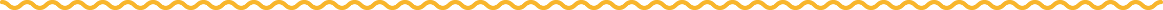 て　  す　   と　  　　　　　　　　      　  き
＜答え＞ テストだけでは決まらない！
こた
調査書 …	中学校から高校へ提出される書類の
	内容は、通知表の評定と学校生活の様子
ちょうさ  しょ
ちゅうがっこう　　　　こうこう　　　ていしゅつ　　　　　　しょるい
ないよう　　　　　つうちひょう　　ひょうてい　　がっこうせいかつ　　　ようす
出席日数、部活動、生徒会活動など
通知表の９教科の評定（５～１）の合計※最高は４５点
中学３年生の評定
つうちひょう　　   きょうか　 ひょうてい　　　　　      　　　ごうけい
しゅっせきにっすう　ぶかつどう
さいこう　　　　    てん
せいとかいかつどう
ちゅうがく　ねんせい    ひょうてい
ひ　び　  　　　がっこう　せいかつ　　　　だいじ
日々の学校生活が大事！
時間を守ること、提出物を出すこと、授業態度などが評価される
じ　かん　　 まも　　　　　　　　　ていしゅつぶつ　　だ　　　　　　　　　　じゅぎょうたいど
ひょうか
- 18 -
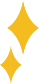 v
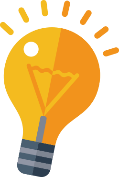 ※種類は「●●選抜」で統一しています。（以降のページすべて）
こうりつ  こうこう          ぜんにちせい                  にゅうがく しけん           しゅるい
◆ 公立高校（全日制）の入学試験の種類
とくちょう
じっしこう
しゅるい
し ぼうこう           こう             えら
こうこう               がっ か
いっぱんせんばつ
じっ   し
し けん            かい                          さんしょう
がくりょくけんさ             おこな                            ちゅうがっこう                     ていしゅつ                               すいせんしょ  じょうほう
こうこう               がっか
すいせんせんばつ
めんせつ　　　　　　　　　　　　　　そうごうてき               はんだん                         ごうかくしゃ                き
じっ  し
まな              い   よく               がっか                かんれん                          ぶん  や                        のうりょく           じっせき
とくしょくせんばつ
いち   ぶ             がっこう              じっ し
じゅうし
がいこくじん  せいと
いち    ぶ                がっこう              じっ し           れいわ
ほんにん                                     ほ     ご    しゃ              がいこくせき                                                                              にゅうこくご             ざいにち
ねん  ど                              こう            じっ  し
き   かん                   ねん  いじょう                                                                                       じょうけん                                            さんしょう
とうせんばつ
ぜんにちせい   たん   い   せい  こうこう　　　じっ  し
ぜんにちせい
ちゅうがっこう         ねん                    ねん                                                                 がくねん                               りょうほう
ふ　れ　　き　し　ぶ　　る　は　い　す
がくねん                                               けっせき  にっすう             ねんかん                  にち  ていど                   せいと              たいしょう
たんいせい せんばつ
く　ー　る　ぜん  にち  せい　　  ふく
かいがい き こく
けい ぞく                                ねん いじょう  かいがい               ほ    ご    しゃ                                             ざいじゅう
いち  ぶ                がっこう              じっ し
き    こく   ご           ねん     い    ない                                   せい と              たいしょう
せいと  せんばつ
- 19 -
v
こうりつこうこう       ぜんにちせい      いっぱんせんばつ
◆ 公立高校・全日制の一般選抜について
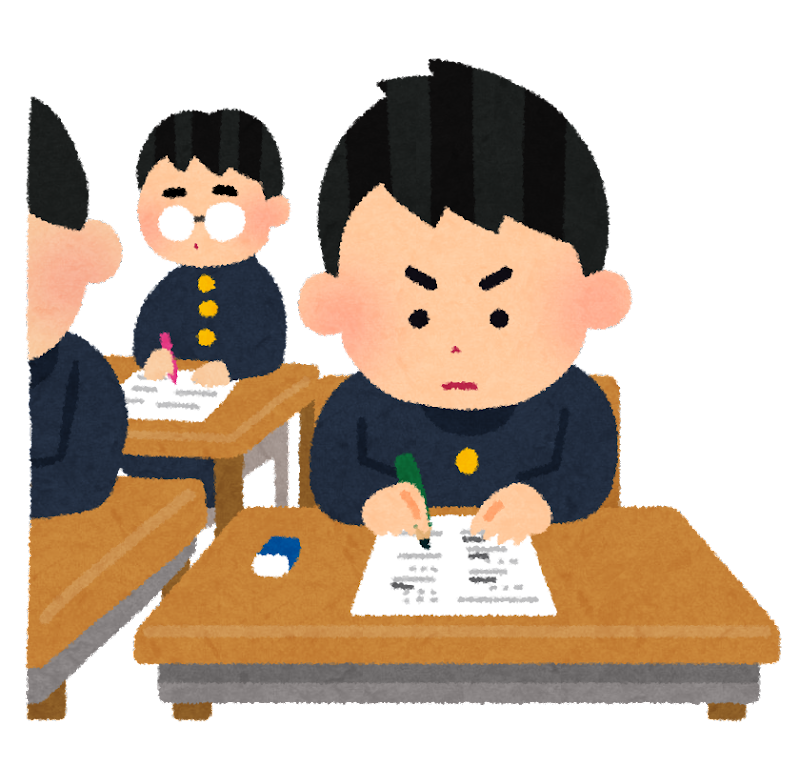 ○ ２校まで志願できます。
○ 試験科目
国語・数学・社会・理科・英語の5教科
英語は聞き取り検査を含む
面接は、実施する高校と実施しない高校がある
○ 試験日程（２校受験しても、学力検査は1回）
令和7年2月26日（水曜日）
こう                  し  がん
し  けん   か  もく
こく ご       すうがく       しゃかい       り   か         えい ご             きょうか
えい ご        き          と         けん さ        ふく
めんせつ             じっ し               こうこう       じっ し                     こうこう
し  けん   にってい             こう じゅけん                         がくりょくけんさ          かい
れい わ　　ねん　 がつ        にち        すいよう び
- 20 -
v
ふれきしぶるはいすくーる　　　　        きさい
※フレキシブルハイスクールはP.22に記載
こうりつ こうこう       てい じ  せい      にゅうがく しけん
◆ 公立高校・定時制の入学試験について
しゅるい                                                       とくちょう　                                                              し けんないよう
こうりつこうこうぜんにちせい    へいがん
めんせつ
にゅうがくしゃせんばつ
き　そがくりょくけんさ　　さくぶん
だい　　じせせんばつ
ぼしゅうじんいん　  み　　　　　 　ば あい　　 じっ し
がっこう
こうりつ こうこう       つうしんせい    きょくりょうこうこう　    かり や ひがしこうこう
◆ 公立高校・通信制（旭陵高校・刈谷東高校）の
    入学試験について
にゅうがくしけん
しゅるい                                                       とくちょう　                                                              し けんないよう
ちょうさしょじょうほう   じ   こ しんこく
こうりつこうこうぜんにちせい    てい じ せい　　へいがん
ぜん き せんばつ
ないよう　　　　 　ごうかくしゃ 　   き
さくぶん      めんせつ    おこな
こうりつこうこうぜんにちせい    ていじ  せい   　けっか
こう き せんばつ
しゅつがん
- 21 -
v
こうりつこうこう      がいこくじんせいととうせんばつ
◆ 公立高校の外国人生徒等選抜について
ほ      ご      しゃ　                                      　     あい  ち      けん ない　         じゅうしょ　　　　　                        がいこくせき　               せい と
たいしょう
げん そく                                             に   ほん                がっこう             しょうがく          ねん せい  いじょう                がくねん
へんにゅうがく                          せい  と　　      にゅうこく ご 　             ざいにち      き  かん　　　             ねん    い    ない                 せい   と
こく  ご　  　    すうがく　            えい  ご　       　　　      　　　　　　　　                　                                 きょうか
し   けん
き    そ   てき        ないよう
か   もく
めんせつ
し けん び
れい   わ  　         ねん　         がつ                にち        　 もく   ようび
な      ご        や  みなみこうこう　            こ    まき  こうこう　       ひがしうら  こうこう　       ころもだい  こうこう
あんじょうみなみこうこう              み       と　　　　　　          こうこう　           とよ    た        こう か     こうこう
じっしこう
とよ かわ    こうか      こうこう　　       いわくら   そうごう   こうこう                 なかがわ    せい わ      こうこう
ち  りゅう こうこう　         とよ  はし  にし  こうこう
- 22 -
v
ふ     れ      き      し       ぶ      る      は       い     す       く      ー      る           　にゅうがく  し    けん　　　しゅ   るい
◆ フレキシブルハイスクールの入学試験の種類
か   てい
し     けんないよう
めんせつ　　    じっ し
ぜんにちせい たん  い  せい
さくぶん　　   き     そ  がくりょく けん さ　　　 ぷ     れ　ぜ     ん     て    ー     し    ょ    ん
とく べつ  せんばつ
ひと
めんせつ　　　じっし
ちゅうかんてい じ   せい
さくぶん　　    き　そ　がくりょくけんさ　　　　　　　ひと　　　　　　　　　　   りょうほう
めんせつ　　  さくぶん　　   き     そ   がくりょく けんさ　　　　　　　　ひと
つう  しん  せい
ふた　　　　　　　　　　    すべ　　　　　　　　　　　　　  けん  さ
てんせき　　へいしゅう　　がくねん　　　がっき　　　　　とちゅう
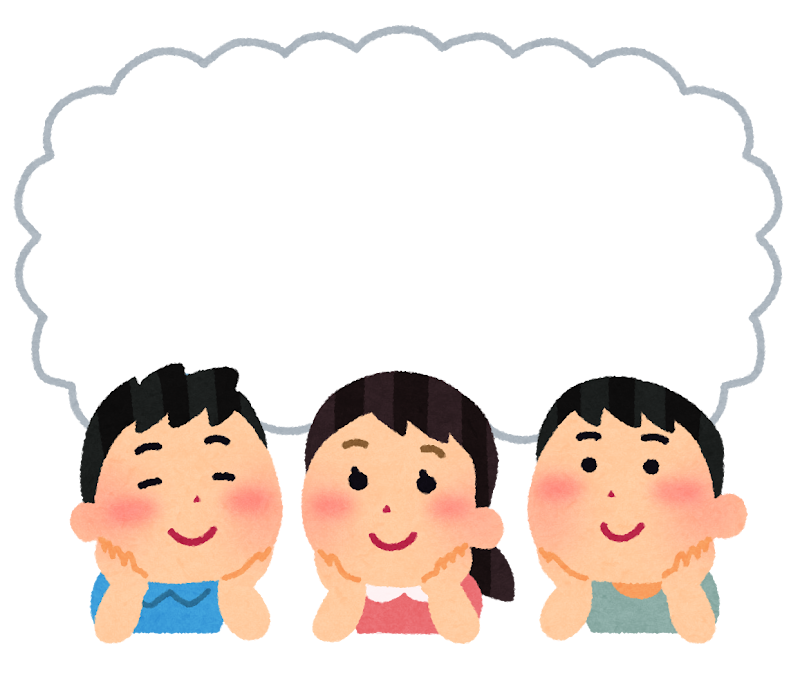 ふれきしぶる
フレキシブル
ハイスクール？？
てんせき　　へいしゅう　　がくねん　　   がっき　　　　　  と  ちゅう
●転籍や併修は学年（学期）の途中ではできません。
はいすくーる
かんが　　　　じゅ けん
よく考えて受験しましょう。
- 23 -
v
こうりつ こうこう     にゅうがくしけん     す  け    じ   ゅ    ー   る         い   め   ー   じ
◆ 公立高校の入学試験スケジュール（イメージ）
しゅるい
ぜんにちせい
いっぱんせんばつ
がいこくじんせいととう
せんばつ
ていじ せい にゅうがくしゃ
せんばつ
つうしんせい にゅうがくしゃ
せんばつ   ぜんき
つうしんせい にゅうがくしゃ
せんばつ   こうき
しけん      めんせつ
しゅつがんきかん
ごうかくはっぴょう
出願期間
試験や面接
合格発表
- 24 -
・名古屋大学教育学部付属高等学校
こくりつ こうこう   　 にゅうがく し   けん          しゅるい
◆ 国立高校の入学試験の種類
な  ご   や だいがくきょういくがくぶ ふ ぞくこうとうがっこう   れいわ　　ねんど　　　ばあい
●名古屋大学教育学部付属高等学校(令和6年度の場合）
しゅるい　　　　　　　　　　　　　　　　　　　　　　　   　　　　とくちょう　　　　　　　　　　　　　　　　　　　　　　　　　　　　　　　　　 　し  けん ないよう
がくりょくけんさ　　さくぶん　　　ぐるーぷ　　　めんせつ　　じっし　　　　　　　　　　　　　　　　　　　  こく ご　　  えい ご　 　すうがく
いっぱん せんばつ
し けん　　おこな　　     　　か  もく　　ちょうさしょ　 　　　　　　　しんさ　　　　　　　　　　　　　　　 さくぶん　　　　ぐるーぷ　　めんせつ
かいがい  き   こく　　かいがい　　　ねんいじょう　　がっこうせいかつ　 　おく　　　  　き こく ご　　ねん い   ない　　せいと　　  こく ご　  　えい ご　　すうがく
せい と  せんばつ　　　  たいしょう　 ちょうさ しょ　　　　　　　 　　しんじょうしょ　かいがい ざいりゅうしょうめいしょひつよう　さくぶん　   こ じん めんせつ
とくべつすいせんわく　  がくしゅうせいせき　　　   　じんぶつ　　すぐ　　　　せいと　　　たいしょう　　　　　　　　　　　　 　　　 しょるいしん  さ　　 ちょうさしょ　ちゅうがっこうちょうすい
せんばつ　　　　  ちょうさしょ　　　　　　　　　ちゅうがっこうちょうすいせんしょ　  じ  こ   すいせんぶん　　ひつよう　　　　  せんしょ　 　じ   こ   すいせんぶん　　　　 こ じんめんせつ
あいちきょういくだいがくふぞくこうとうがっこう　れいわ　　ねんど　　　ばあい
●愛知教育大学付属高等学校（令和6年度の場合）
しゅるい　　　　　　　　　　　　　　　　　　　　　　　　　　　　 とくちょう　　　　　　　　　　　　　　　　　　　　　　　　　　　　　　　　　　　 し  けんないよう
いっぱんせんばつ　　めんせつ　　おこな　　　　　　　ちょうさしょ　　ひつよう　　　　　　　　　　　　　　　　　　　　　　　　　  こく ご　　 すうがく　 　えい ご　　  り   か　　　しゃかい
かいがいき  こく　　 かいがいざいがく　  ねんい じょう　　 　き    こく ご　　ねん い  ない　　 せい と　　たいしょう　ちょうさしょ　こくご　　　すいがく　   えい  ご　　　り   か　  　しゃかい
せいと   せんばつ　　　　　　　　　　　　にゅうがくしがんしゃしんじょうしょ　　　かいがいざいりゅうしょうめいしょ　　ひつよう　こ じんめんせつ
じんぶつ　 がくりょく　 　　　　すぐ　　　　　　　　　　　　　　　　　　うんどう　　 ぶん か　　とくべつ
すいせんせんばつ
かつどうとう　　　　　　　　　　　　  　　　　　すぐ　　　 のうりょく　  てきせい　　じっせき　　　　　　 　さくぶん  　　こ じん めんせつ
せい と　　たいしょう　 ちょうさしょ  　ひつよう
- 25 -
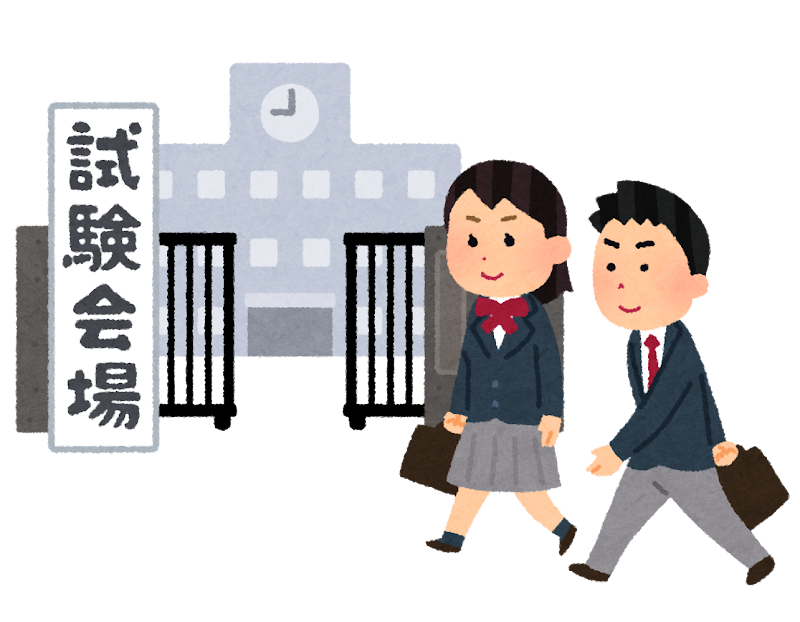 ＊試験内容 は学校 によって異 なる
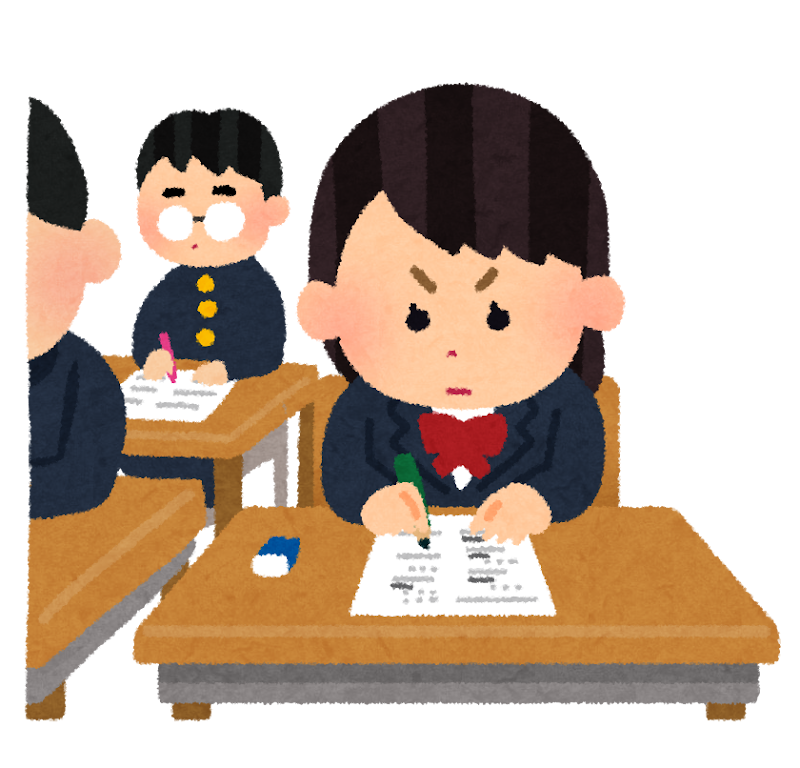 し     りつ こうこう        にゅうがく し  けん          しゅ るい
◆ 私立高校の入学試験の種類
しゅるい
し  けん  ないよう
とくちょう
がくりょくしけん
にゅうがくしけんにってい　こと　　　こうこう　　　こう
いっぱん  せんばつ
じゅけんかのう
きょうか　　　　　　　　  　きょうか
こうりつこうこう　　へいがん
じつ ぎ     し  けんとう　　  じっし　　　　  こうこう
めんせつ　 さくぶん
ちゅうがくこうちょう すいせん　     ひつよう
すいせんせんばつ
き   そ がくりょくしけん
ごうかく　　　　  　かなら　 にゅうがく
えいご　　すうがく　　こくご　きょうか
ちゅうがくこうちょうすいせん　      ふ  よう　　  じ   こ   すいせん
めんせつ 　さくぶん
とくしょくせんばつ
き    そがくりょくしけん
がた　　ちょうさしょ　ひつよう
ごうかく　　　　　かなら　にゅうがく
えい ご　　すうがく　  こく ご　 きょうか
- 26 -
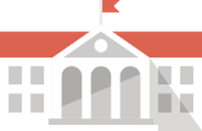 こう とう せんもん  がっこう
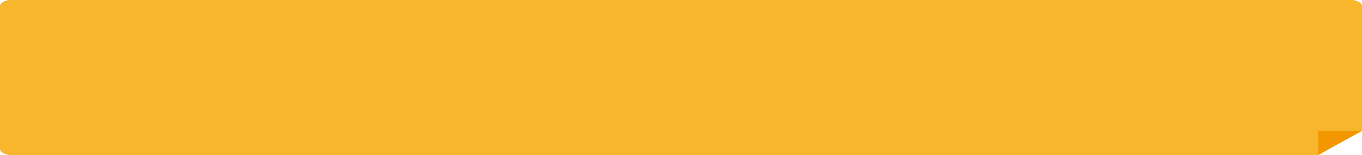 5．高等専門学校について
こうとうせんもんがっこう
◆高等専門学校とは
こうこう　だいがく　  あ　　　　　　　　　　　　がっこう  　　じっせんてき 　 ち しき　　も
高校と大学が合わさったような学校で、実践的な知識を持つ技術者を養成することを目的とした学校。5年間勉強します。
1年生から専門科目の授業や実験、実習を積極的に行います。
ぎじゅつしゃ 　ようせい　　　　　　　　もくてき　 　　　がっこう　　 ねんかんべんきょう
ねんせい         せんもんかもく　じゅぎょう  じっけん  じっしゅう せっきょくてき  おこな
あい ち   けんない　  こうとう せんもんがっこう
●愛知県内の高等専門学校
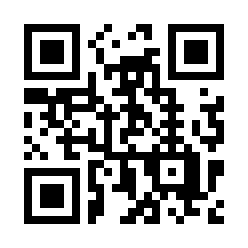 とよ   た  こうぎょうこうとう  せん もん  がっこう
豊田工業高等専門学校
https://www.toyota-ct.ac.jp/
き かい  こうがく か　     でん き　  　でん し　　　　　　　     こうがく か　   じょうほうこうがくか
機械工学科、電気・電子システム工学科、情報工学科
環境都市工学科、建築学科がある
かんきょうと し  こうがく か　　  けんちく がっか
- 27 -
とよ  た こうぎょうこうとうせんもんがっこう　　　にゅうがくしけん   　　しゅるい
◆ 豊田工業高等専門学校の入学試験の種類
しゅるい　　　　　　　　　                       　とくちょう　　　　　　　　　　　　　　                  し けん ないよう
こくご　   　しゃかい　      すうがく
だい　   し  ぼう   がっか　　　        しんせい
がくりょくけん さ
せんばつ
り   か　　    えい ご　　    　きょうか
ちょうさしょ　      ひつよう
だい　   し ぼう　       がっか　　　　       じっし
めんせつ
すいせんせんばつ
ちょうしゃしょ　　　 　              　ちゅうがくこうちょう
すいせんしょ　     ひつよう
ごうかく　　　　　　     かなら　にゅうがく
●合格したら、必ず入学する。
ごうかく　　　　　　　　　　　          こうりつこうこうじゅけん     ちょうせん
●合格できなくても、公立高校受験に挑戦することができる。
- 28 -
せんしゅうがっこう　    こうとうぎじゅつ     せんもんこう
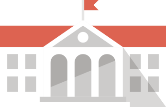 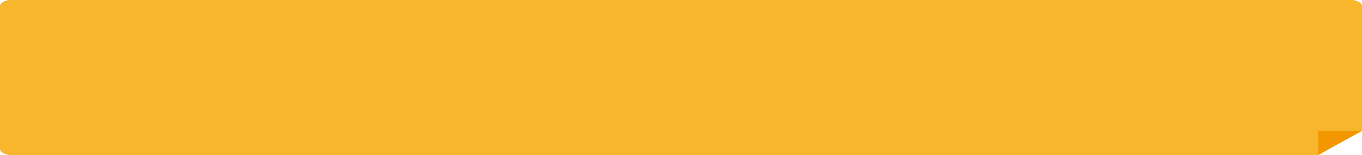 6．専修学校、高等技術専門校について
せんしゅうがっこう
〈専修学校〉
もくてき
しょくぎょう        じっせいかつ            ひつよう　     のうりょく         いくせい
か せい　　    ふく し　　　   ふ    ぁ     っ      し    ょ     ん　　    こうぎょうかんけい            び   よう   し
がっ か
ちょう  り   し          しょうぎょうかんけい　      こ     ん     ぴ  ゅ       ー  　た      ー　  で    ざ    い    ん
さまざま　　     し  かく　　    こっ  か  し けん　　       じゅけん   し   かく　　  しゅとく　         ほ    ー     む
とくちょう
へ    る    ぱ     ー                  き けんぶつとりあつかいしゃ        でん き    こう   じ    し　　     ちょう り  し      めんきょ
とくちょう
こうとう  がっこう　      そつぎょう しかく　           え
- 29 -
)


豊田西高校
せんしゅうがっこう　しら
専修学校を調べてみよう！
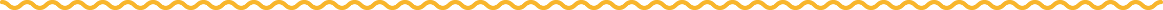 あい ち  けんない     せんしゅうがっこう   しょうかい                         ほ  ー   む   ぺ   ー   じ
愛知県内の専修学校を紹介しているホームページです。
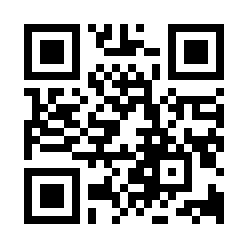 https://www.askr.or.jp/search/
あい ち  けんない     せんしゅうがっこう   べんきょう　　　　      ぶんや　　  がっこう 　  な  まえ
・愛知県内の専修学校を勉強したい分野や学校の名前で検索することができます。
けんさく
たいけんにゅうがく　　 　            がっこう　 しょうかい
・体験入学ができる学校が紹介されています。
ぼしゅうようこう       しけん　     ないよう         し けん び                             み
・募集要項（試験の内容や試験日など）を見ることができます。
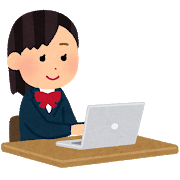 - 30 -
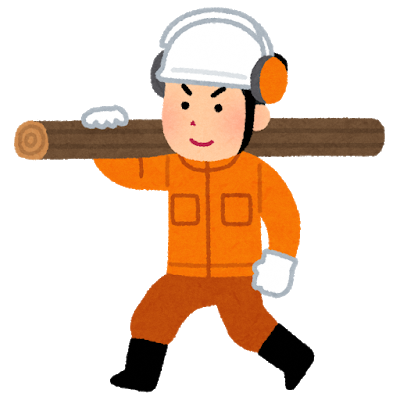 こうとうぎじゅつせんもんこう
〈高等技術専門校〉
ぎ  じゅつ ろう  どう しゃ        いくせい しょくぎょうくんれん        おこな
・技術労働者の育成職業訓練を行う
しょうらい　    けん ちく　      ぞう  えん　      でん  き 　       かか　　　       し   ごと　　　 　　　    　　   ひと　　　　　　　　      がっこう
・将来、建築・造園・電気に関わる仕事をしたい人のための学校
し    けん   か   もく　　    こく ご　　　  すう がく　   　めんせつ
・試験科目：国語、数学、面接
ちゅう い　　    がっこう　　　　　　　　　　　　 　      がくれき
・注意：学校ではないので学歴にはならない
もうしこみほうほう　   しょくぎょう あんていじょ　        は    ろ     ー     わ    ー    く　               しょ るい　　  ていしゅつ
・申込方法：職業安定所（ハローワーク）に書類を提出する
- 31 -
しん  ろ   せん たく         む                         うご               いちれい
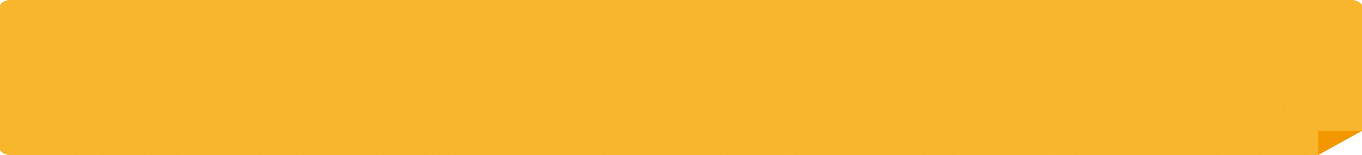 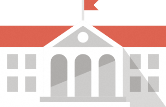 7．進路選択に向けての動きの一例
ちゅうがく       ねんせい
【中学１年生】
◆ 職業インタビュー・職業について学ぶ
 身近な働いている人から、働く意義について
 学ぶ。
 ⇒色々な仕事を知る
しょくぎょう い     ん      た          びゅ       ー      　　しょくぎょう　      　　　　　　　  まな
み    じか          はたら　　　　　　　　          ひと                               はたら            い     ぎ
まな
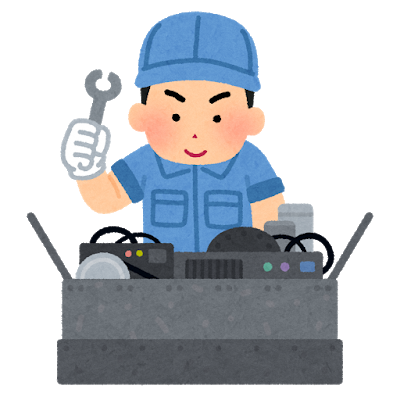 いろいろ                し   ごと    　      し
- 32 -
ちゅうがく       ねんせい
【中学２年生】
◆ 職場体験活動
 地元の企業や病院、福祉施設などで
 実際に働く体験をさせていただく。
 人とのふれあいの中で働くことの
 楽しさを学ぶ。
 ⇒ 進路選択のきっかけとなる
しょくば たい けん  かつどう
じ   もと          き  ぎょう     びょういん        ふく  し     し   せつ
じっ さい       はたら       たいけん
ひと                                                     なか       はたら
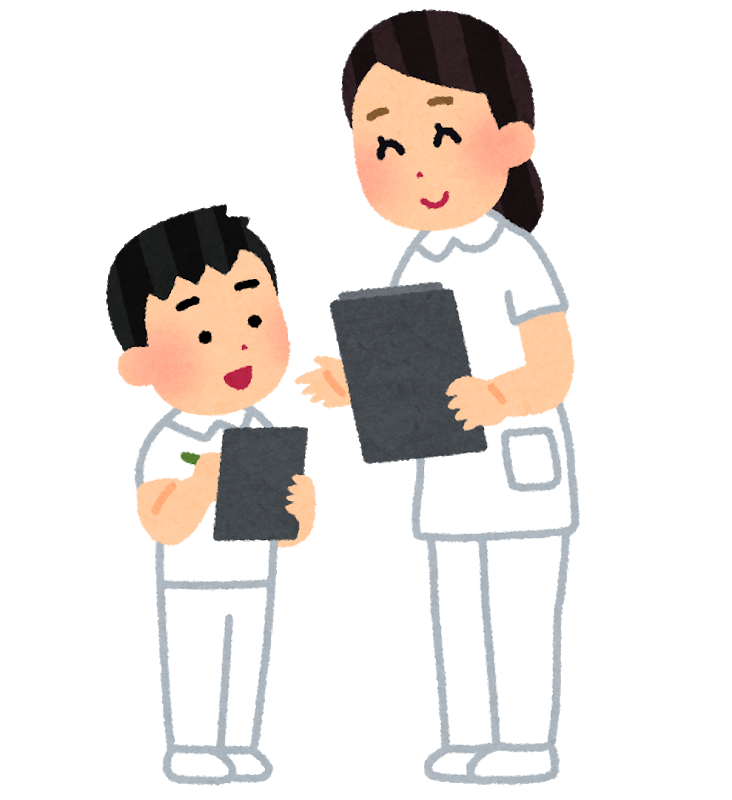 たの                        まな
しん  ろ   せん  たく
- 33 -
ちゅうがく        ねんせい
【中学３年生】
 ◆ 修学旅行における職場体験活動
  日本の首都東京で働く場所を見学したり、
  働いている方にインタビューしたりする。
◆ 卒業後の進路調べ
  進路決定に向けて、将来の生活に対する
  希望や生き方を考える
  ⇒ 自己実現を目指す
しゅうがくりょこう　　　　   　　    　  しょくば  たい けん  かつどう
に  ほん          しゅ と　とうきょう　   はたら       ば   しょ　　  けんがく
はたら　　　　　 　　　  かた     　   い    ん    た    びゅ       ー
そつぎょうご　　   しん   ろ   しら
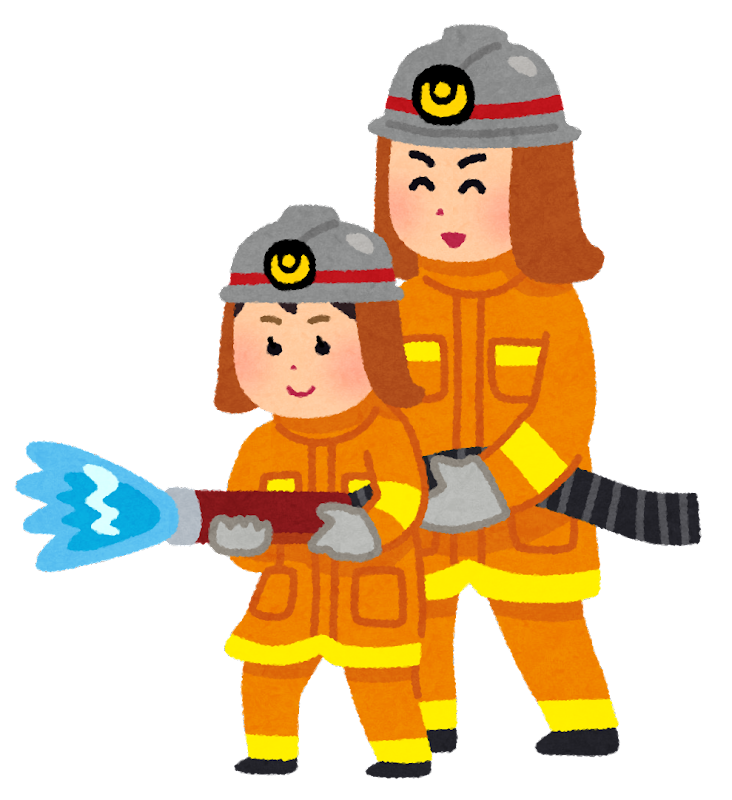 しん  ろ    けってい　　　 む　　　　　　　　しょうらい　   せいかつ  　　たい
き   ぼう　　    い 　　  かた　　 かんが
じ    こ　じつげん　　　 め    ざ
- 34 -
しんがく                        　　　　　ひつよう
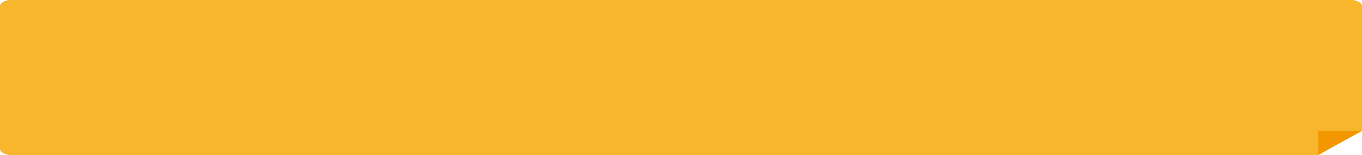 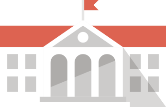 8．進学するために必要なことは？
ゆめ       　　もくひょう
①夢・目標！
何を何のために学ぶのか。将来、日本で何がしたいのか。
やりたいことを見つける
②日本語能力および学力！
積極的に日本語を使おう！
学校での授業に全力で取り組む。
なに            なん                                         まな
しょうらい        　   に     ほん              なに
み
に     ほん    ご     のう  りょく                              がくりょく
せっ きょく  てき              に  　ほん     ご              つか
がっ   こう                     じゅ  ぎょう            ぜんりょく               と                く
- 35 -
せい  かつ      　 　てき   おう               　　 ちから
③生活に適応する力
・時間を守る
・気持ちのよいあいさつ
・場に応じた身なり、言葉づかい
・ルールを守る
じ      かん             まも
き      も
ば              おう                        み                                  こと    ば
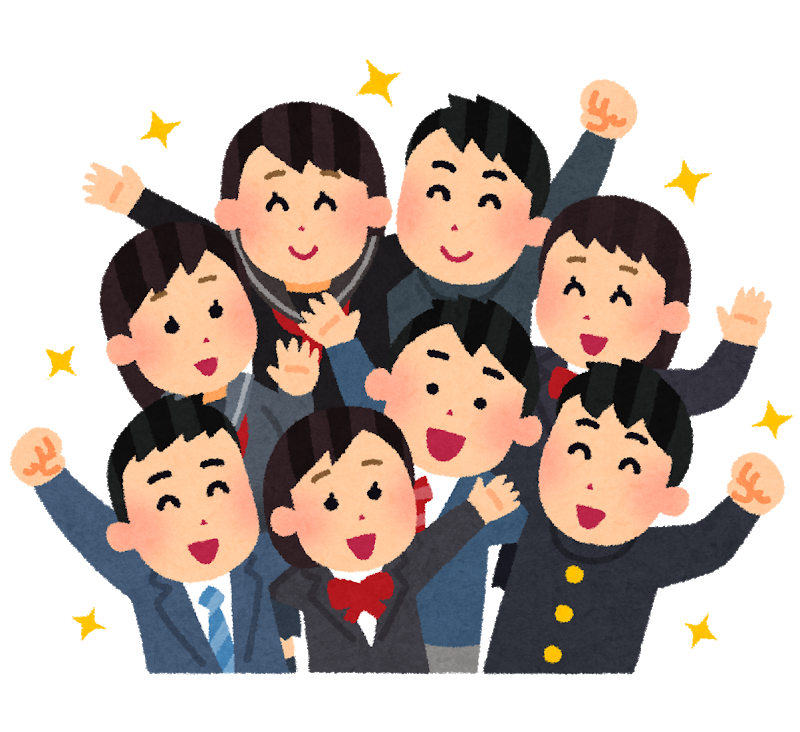 る    ー     る                 まも
- 36 -
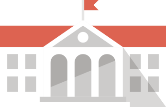 じ  ぶん
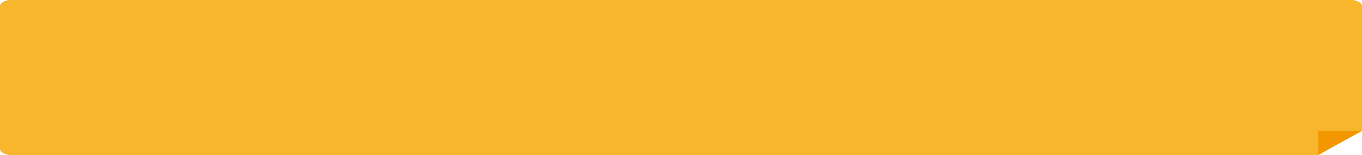 9．これからの自分のために
まな
まな
◆学べるときに　しっかり学ぶ！
◆学校の先生とよく相談する
◆進路を決めるときは家族で相談する
◆学校見学（体験入学）をする
◆あきらめない！
がっ   こう             せん   せい                                 そう  だん
しん    ろ                き                                                       か    ぞく              そう  だん
がっ   こう   けんがく             　たい   けん   にゅうがく
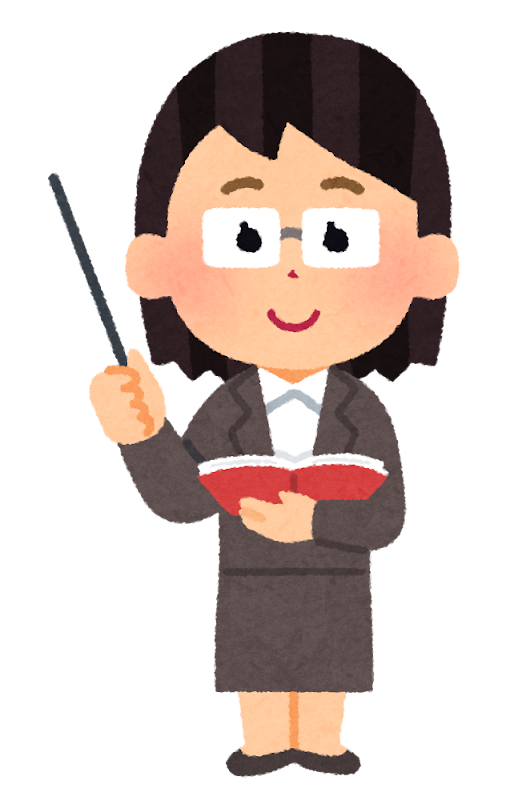 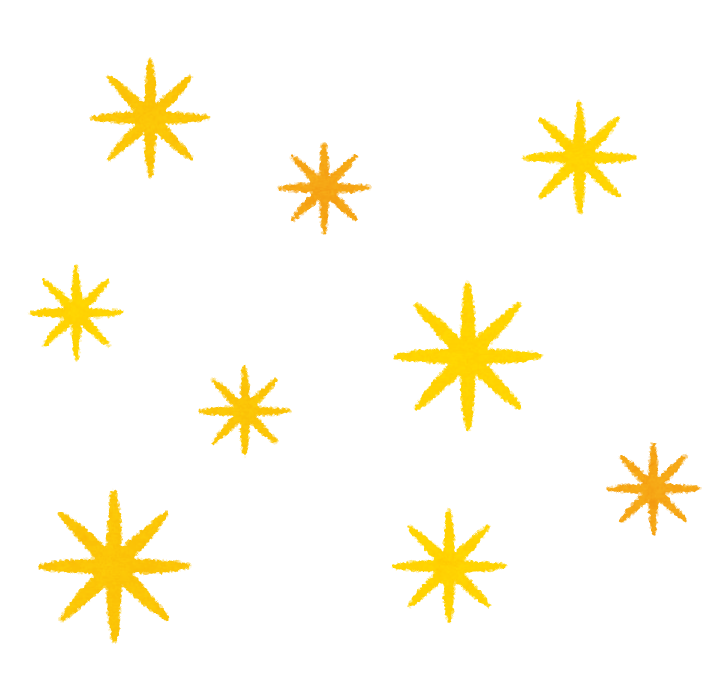 だいじ　　　　　　　　　　　　いちど  い
大事なことなのでもう一度言います
- 37 -
あなたの夢を応援します！
笑顔で進もう！
ゆめ                 おう　　えん
え    がお                     すす
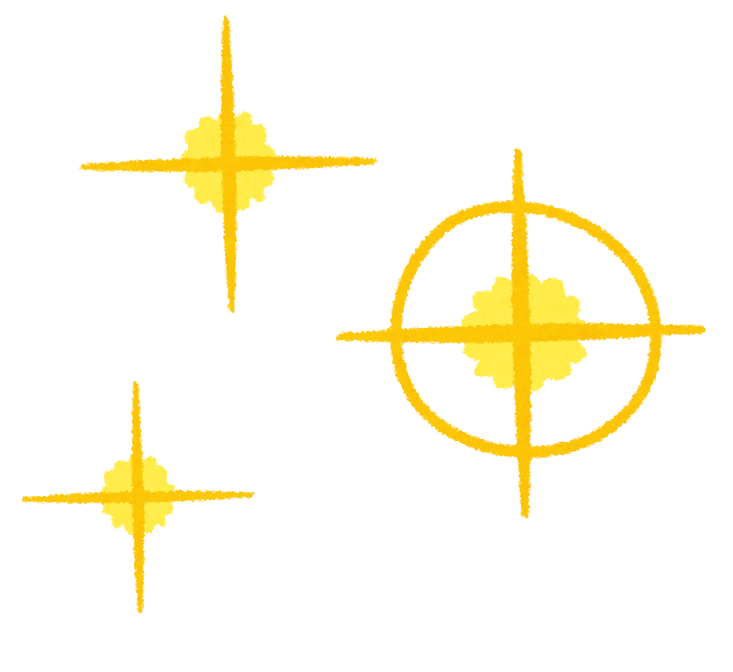 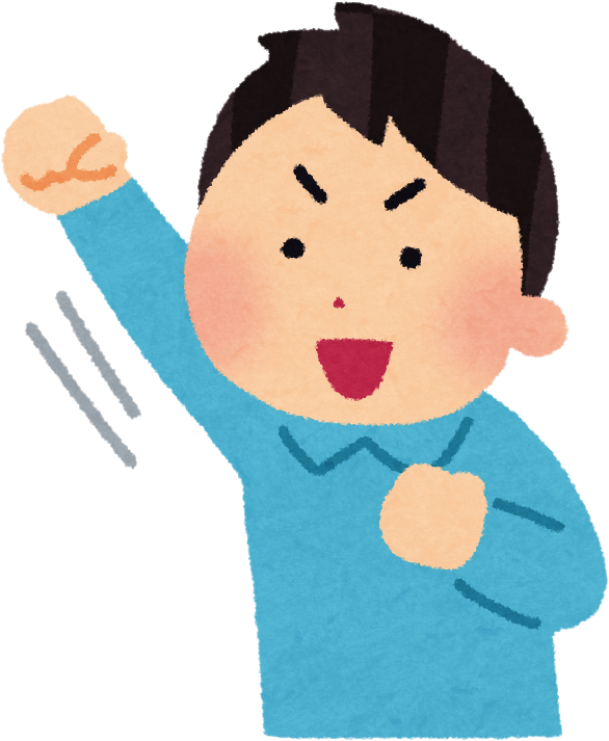 がんばろう！
- 38 -
つい  か  じょうほう                      けん りつ  や   かんちゅうがっこう
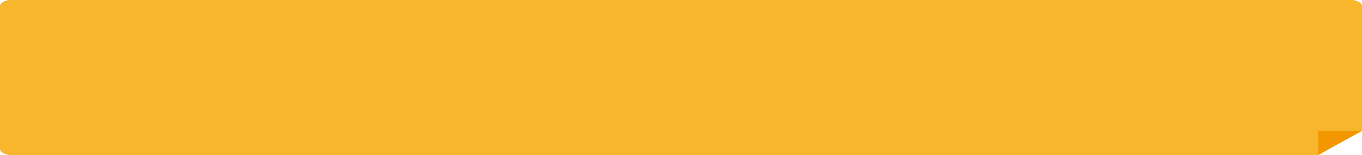 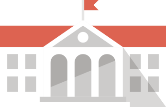 追加情報❶　　県立夜間中学校
じ　　　　　　　　               じ　　　 　　              がっこう　      い
・17時ごろから21時ごろまで学校に行く
 ・1日の授業は4時限（1時限：40分）
 ・３年間で卒業
  （短縮したり、最長6年まで延長することもできる）
にち　   じゅぎょう　         じ げん　　        じ げん　　　      　ぷん
ねんかん　   そつぎょう
たんしゅく 　　　　      　　さいちょう    ねん　　      えんちょう
例）県立夜間中学校の1日
けんりつ  や  かんちゅうがっこう　 　にち
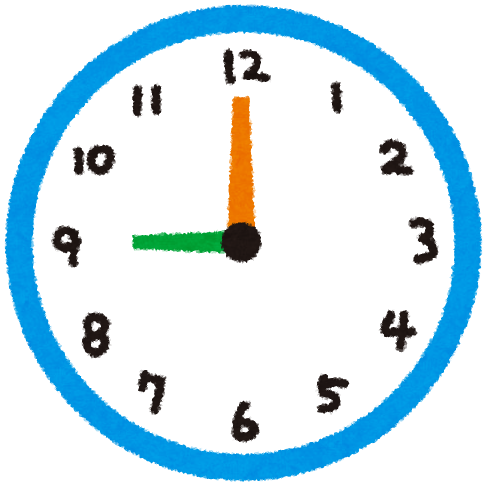 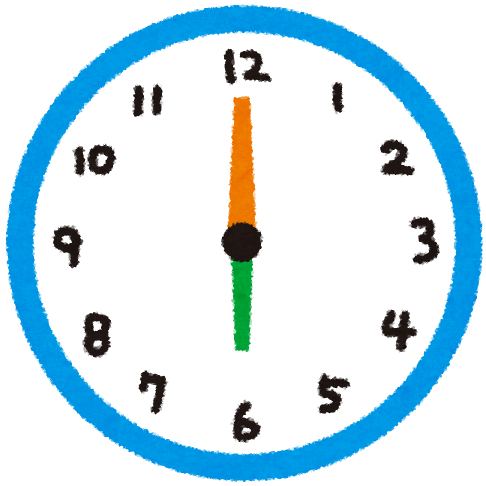 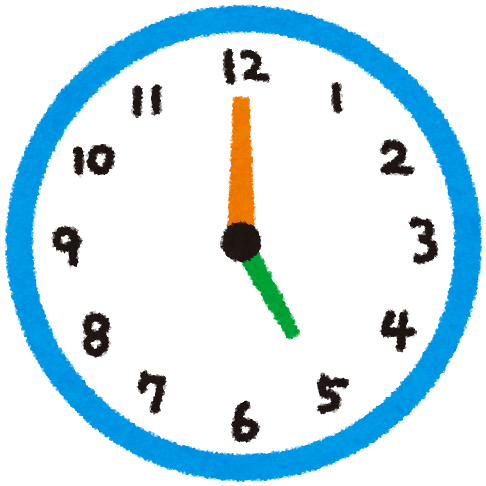 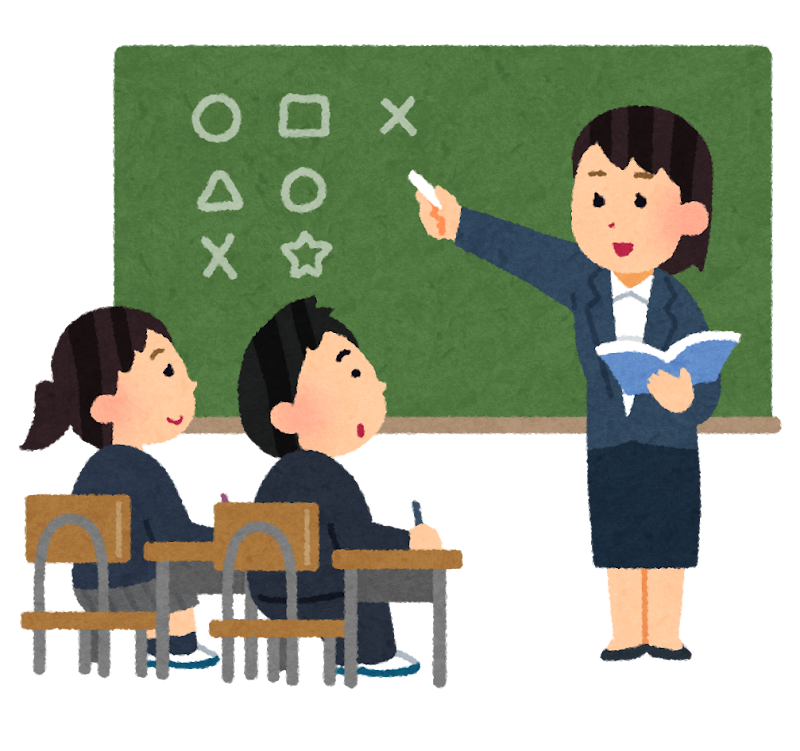 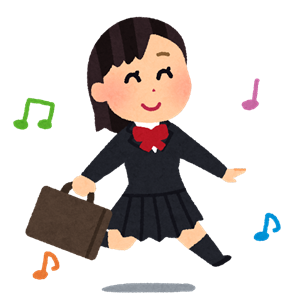 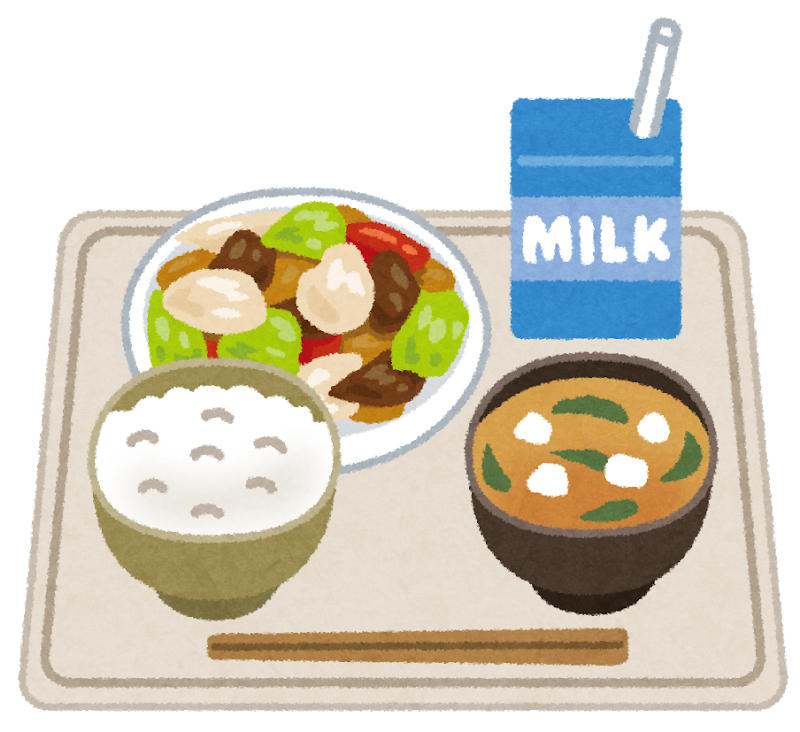 - 39 -
つい  か じょうほう               こくさい   ば    か    ろ    れ   あ　    で    ぃ    ぷ    ろ    ま 　  ぷ    ろ    ぐ   ら   む
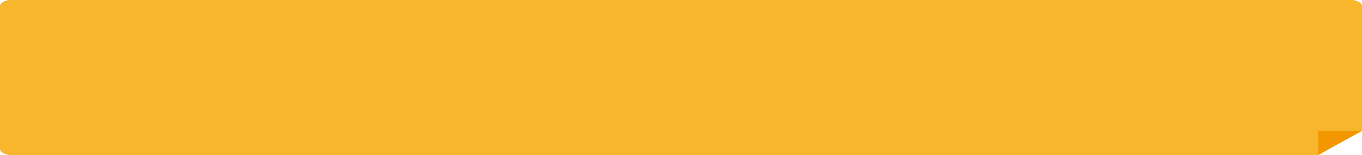 追加情報❷　国際バカロレア ディプロマ プログラム
こく さい　ば    か    ろ    れ    あ 　き   こう　　 てい きょう　　　　 こく さい  てき　　きょういく  ぷ   ろ
国際バカロレア機構が提供する国際的な教育プログラム。課程を修了し試験に合格すると、国際バカロレア資格を取得できる。国際バカロレア資格は、国際的に認められている大学入学資格。日本の高校卒業資格が取得できる実施校は少ない。
ぐ   ら  む 　　　  か    てい　　しゅうりょう　　し   けん　　　ごうかく　　  　　　　　　　 こくさい   ば
か    ろ    れ    あ　 し   かく　　  しゅ とく　　　　　　　　  　こく さい　ば    か    ろ    れ    あ 　し    かく
こく  さい てき　  　みと　　　　　　　　　　　 　　　だい がくにゅうがく し  かく　　 　に   ほん
こうこう  そつぎょうし   かく　 　しゅ  とく　　　　  　　　じっ し   こう　　   すく
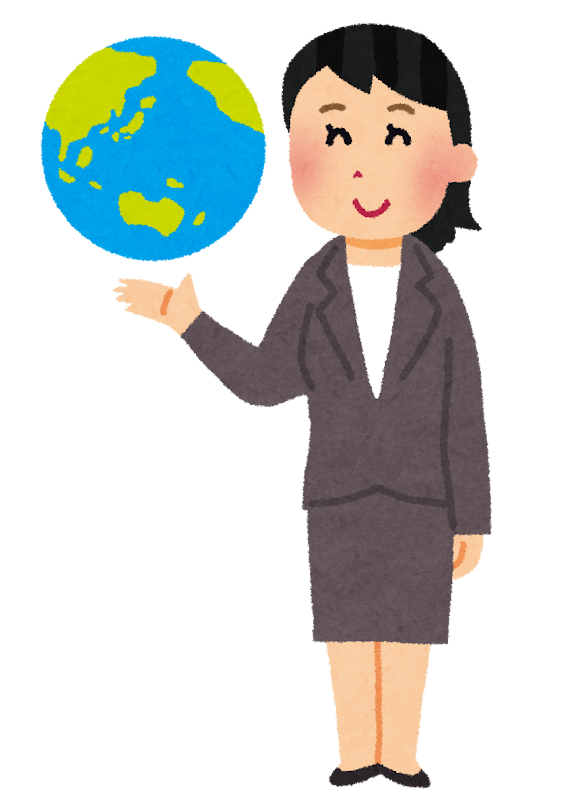 き     ほん  てき　　 　えい   ご　　 　じゅ   ぎょう   　おこな
・基本的に英語で授業が行われる。
　・入学時期が9月の場合がある。
　・必須科目と選択科目がある。
にゅうがく　じ　　き　　　 　　がつ　　　　ば    あい
ひっ    す　か　  もく　　　せん  たく　 か 　もく
- 40 -
あいち けんない
愛知県内の
国際バカロレア ディプロマ プログラム 実施校
こくさいば  か  ろ   れ   あ　 で   ぃ ぷ   ろ  ま　 ぷ   ろ ぐ   ら   む   じっしこう
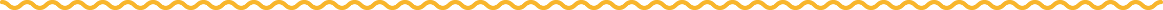 こうこうそつぎょうしかく　    しゅとく
＜高校卒業資格が取得できる＞
・国際高等学校
・名古屋国際高等学校
＜インターナショナルスクール＞
・江西インターナショナルスクール

・名古屋インターナショナルスクール
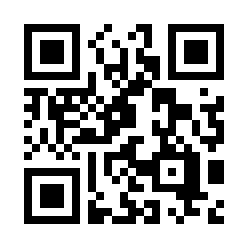 こくさいこうとうがっこう
https://ic.nucba.ac.jp/jp/
な  ご   や こくさいこうとうがっこう
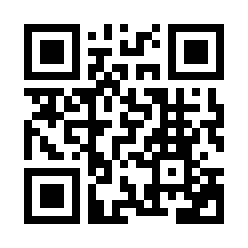 https://www.nihs.ed.jp/
い  ん   た   ー   な   し  ょ   な   る  す    く  ー  る
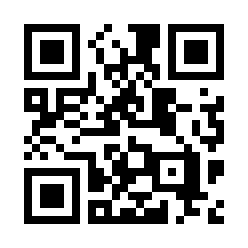 え  にし い  ん   た   ー   な   し  ょ   な   る  す    く  ー  る
https://enishi.ac.jp/JP/
な  ご   や   い  ん   た   ー   な   し  ょ   な   る  す    く  ー  る
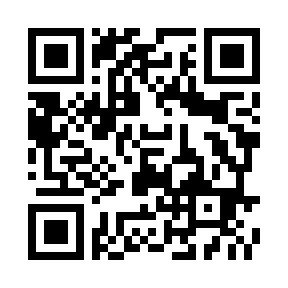 https://www.nis.ac.jp/japanese/welcome
- 41 -